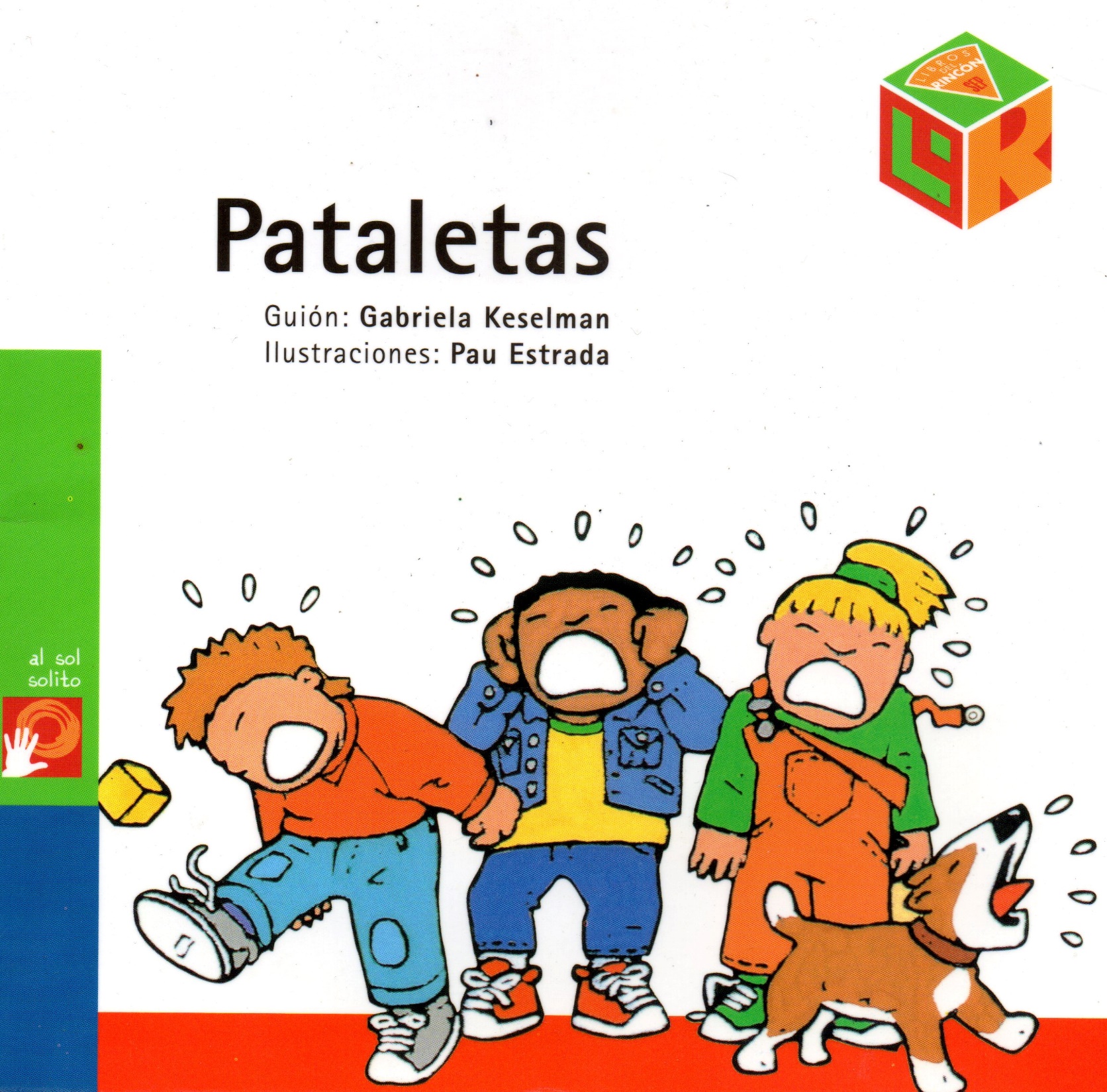 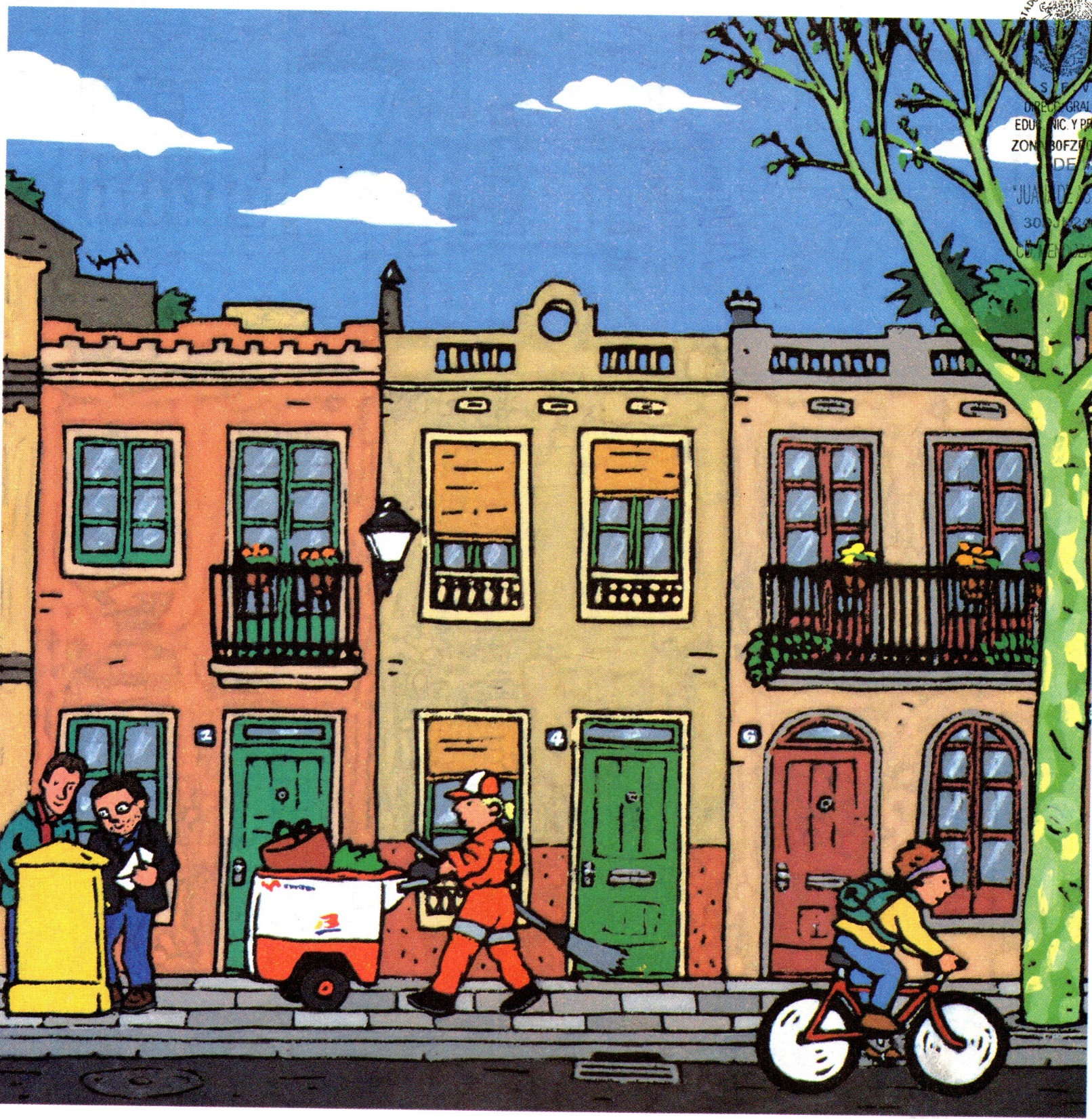 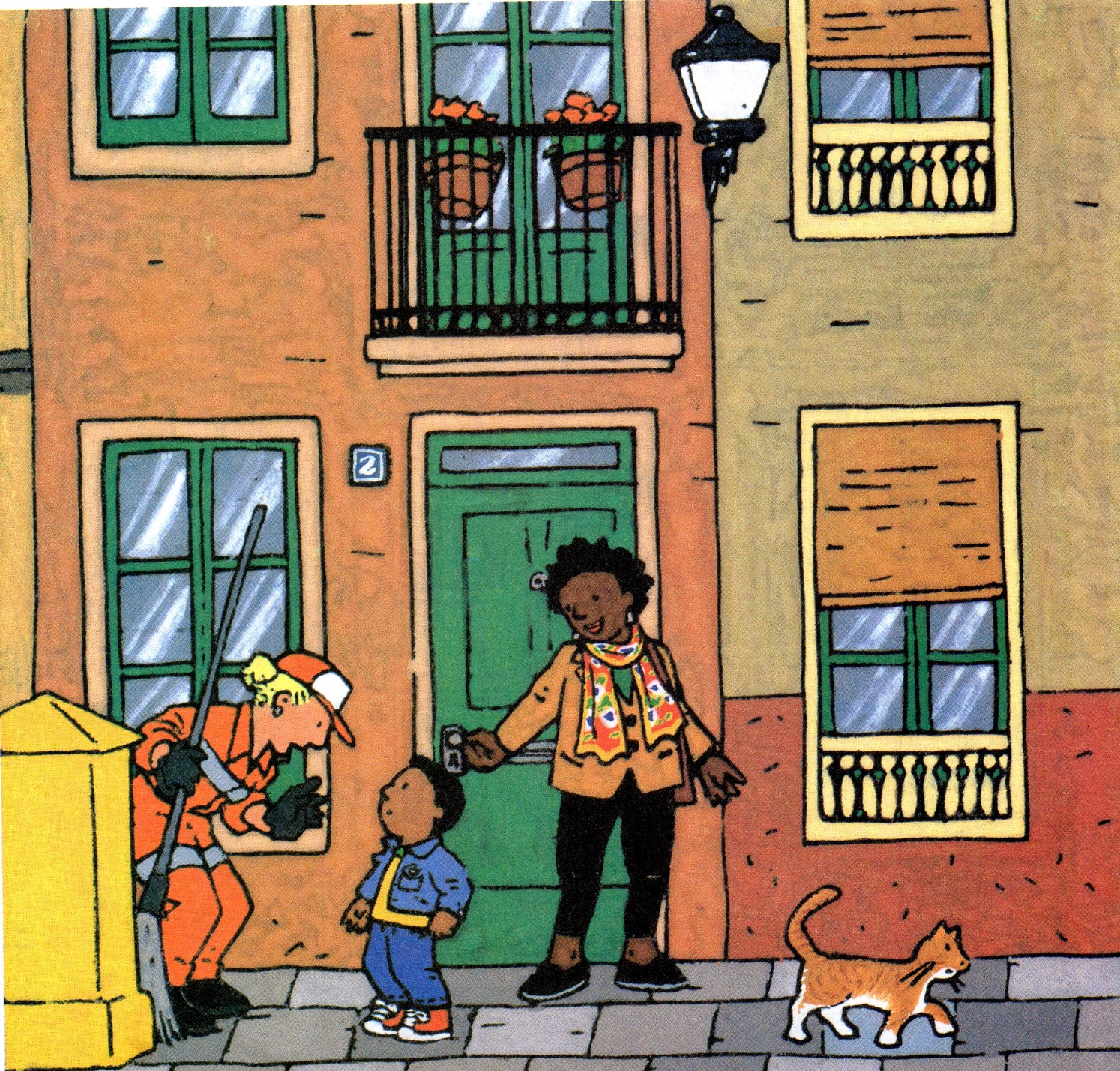 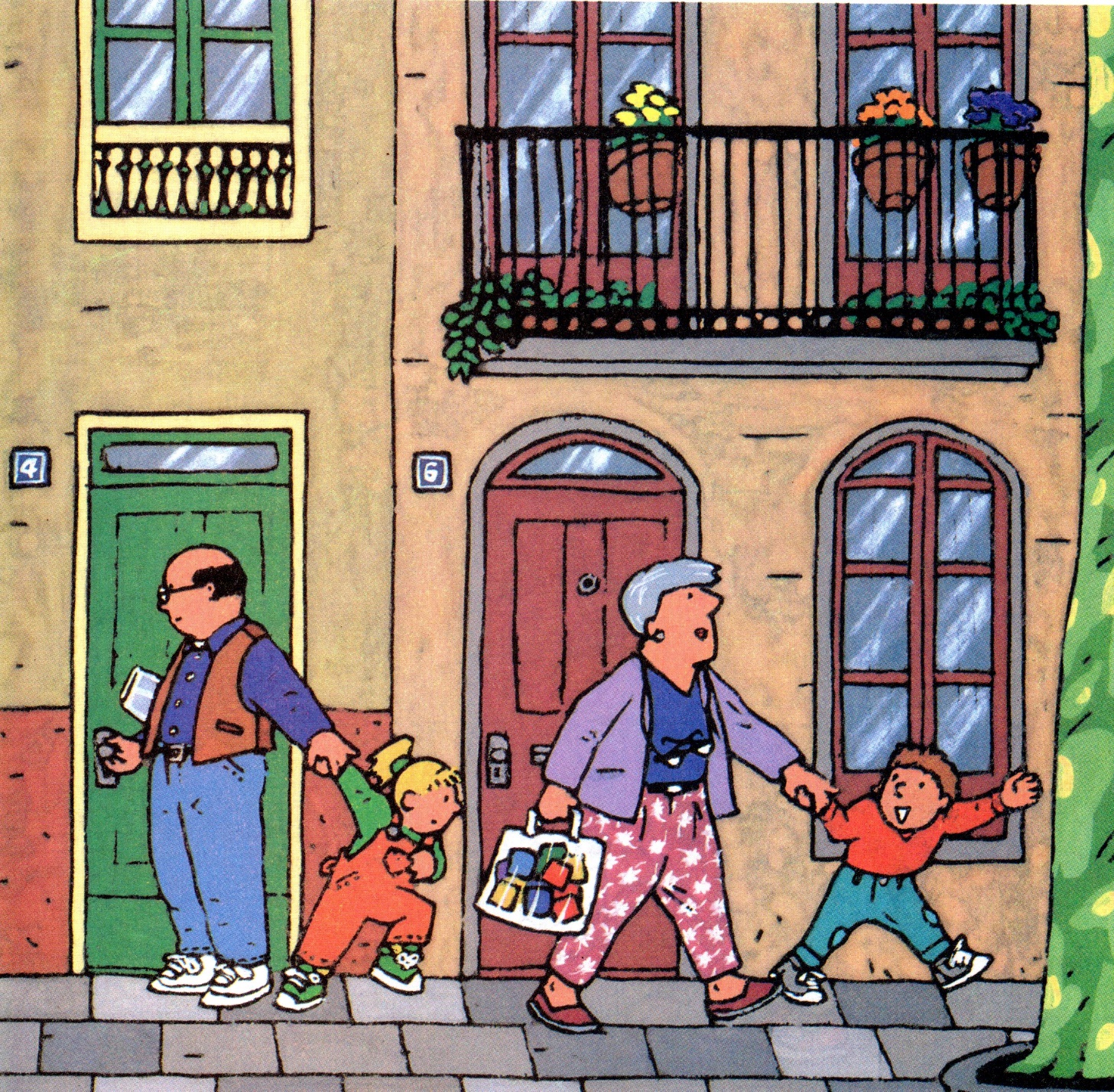 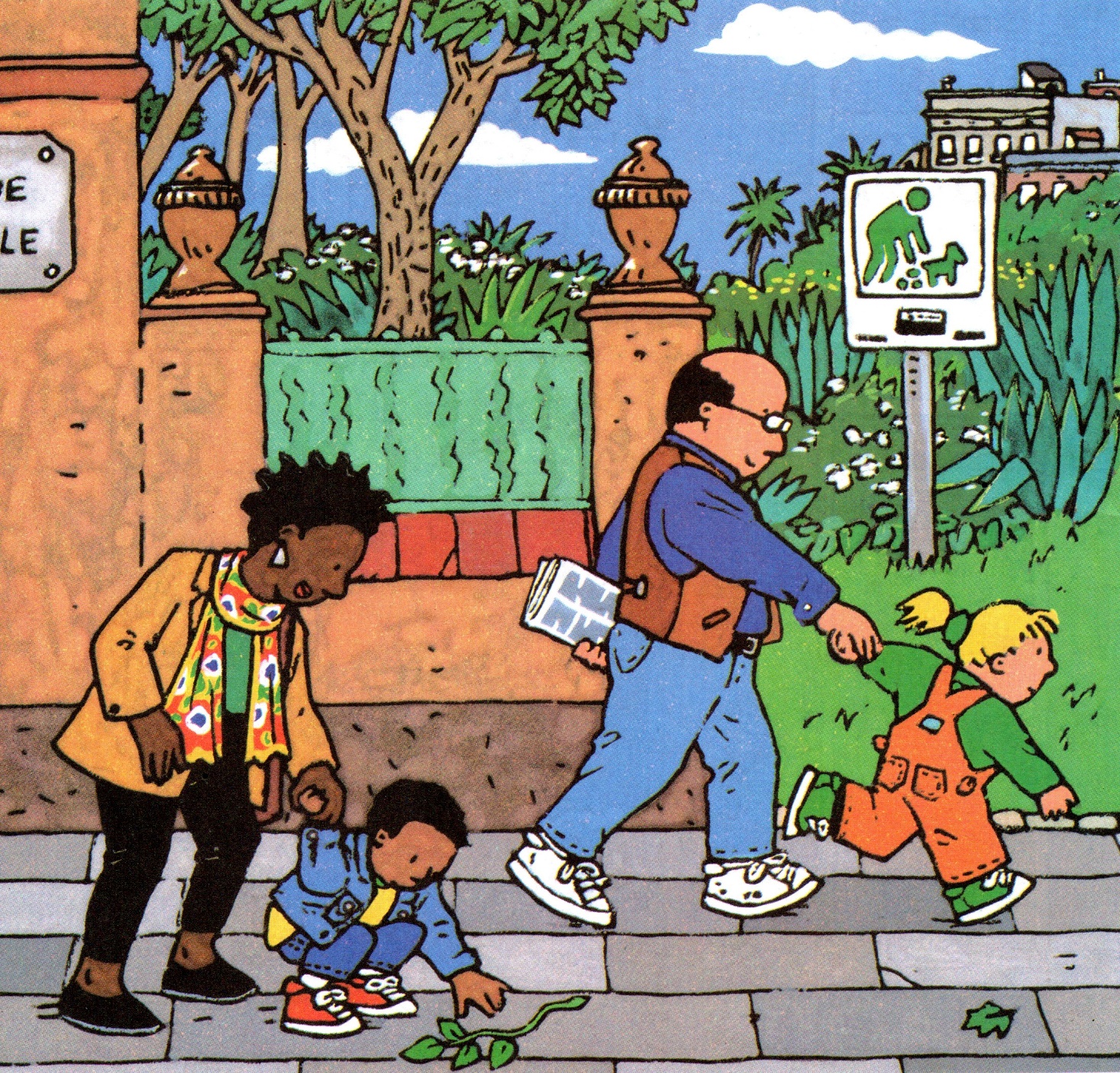 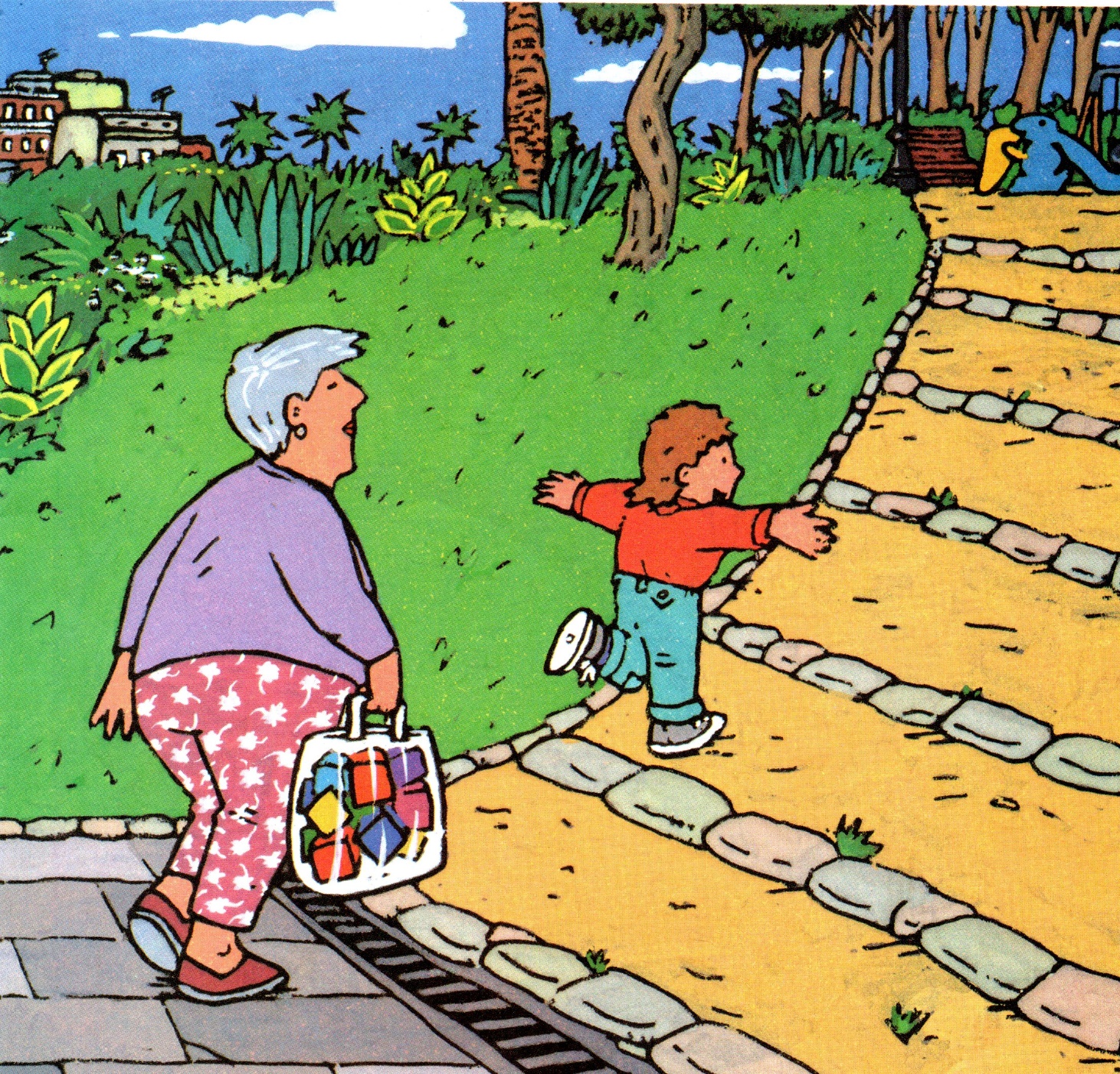 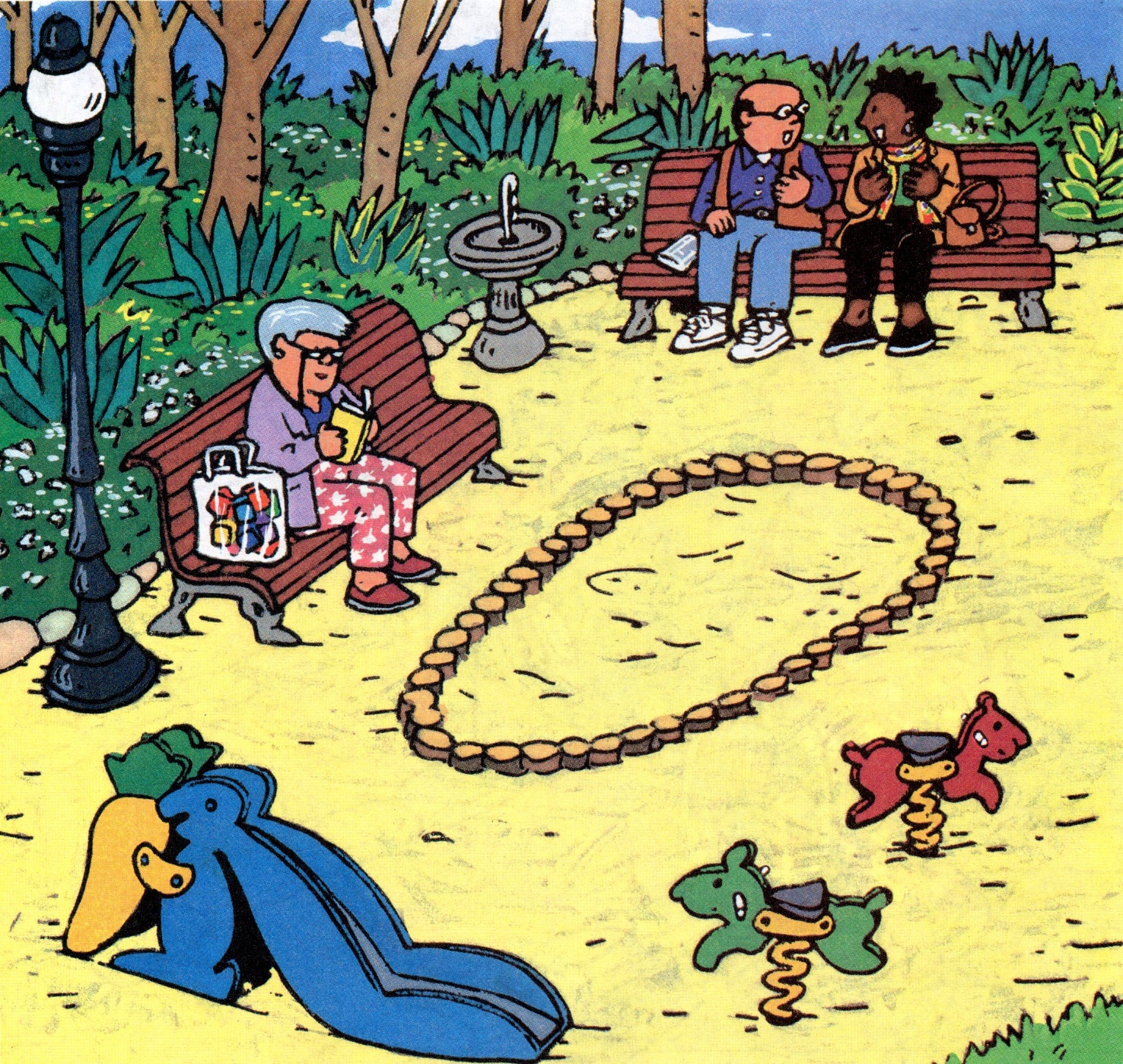 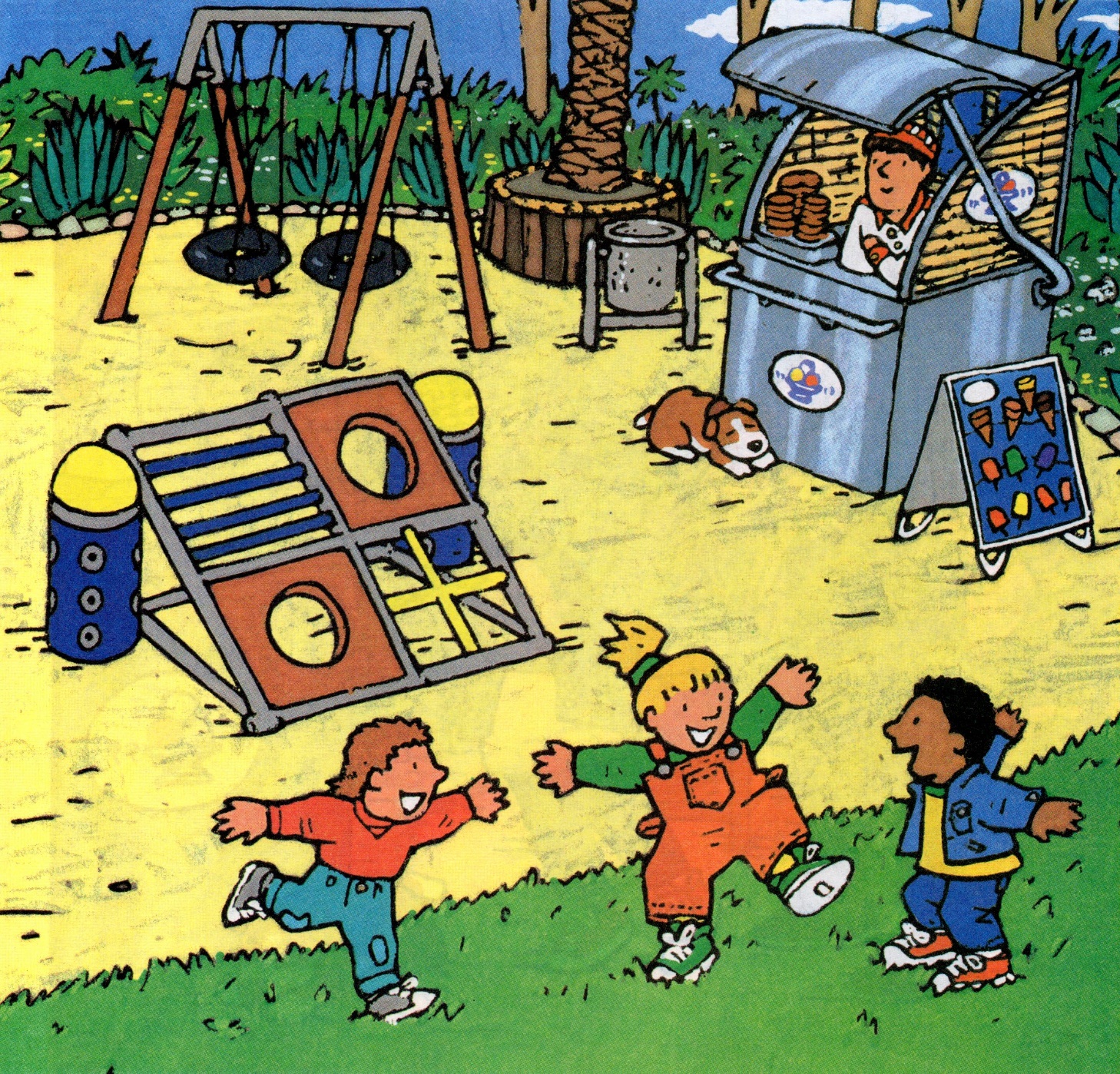 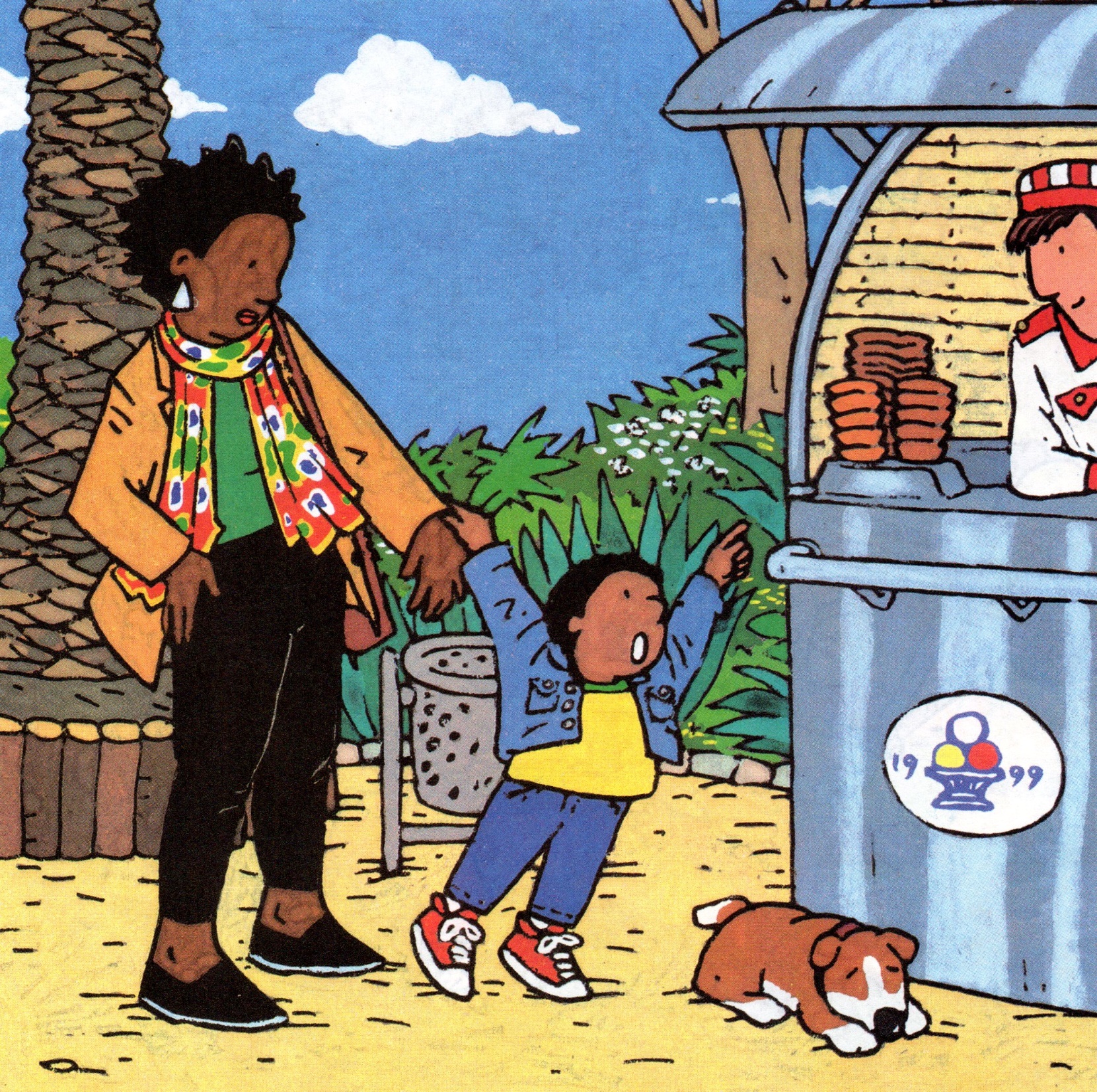 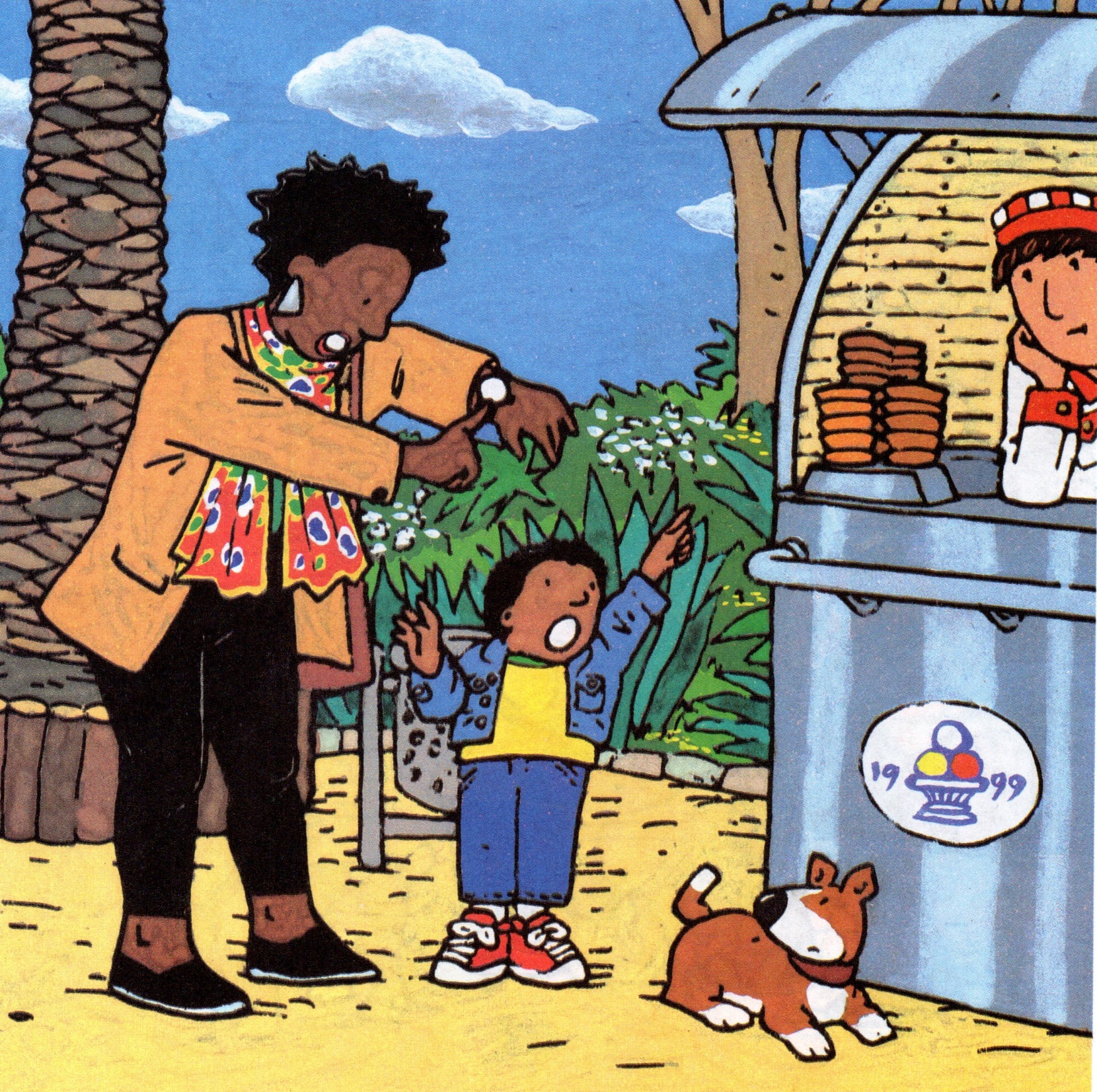 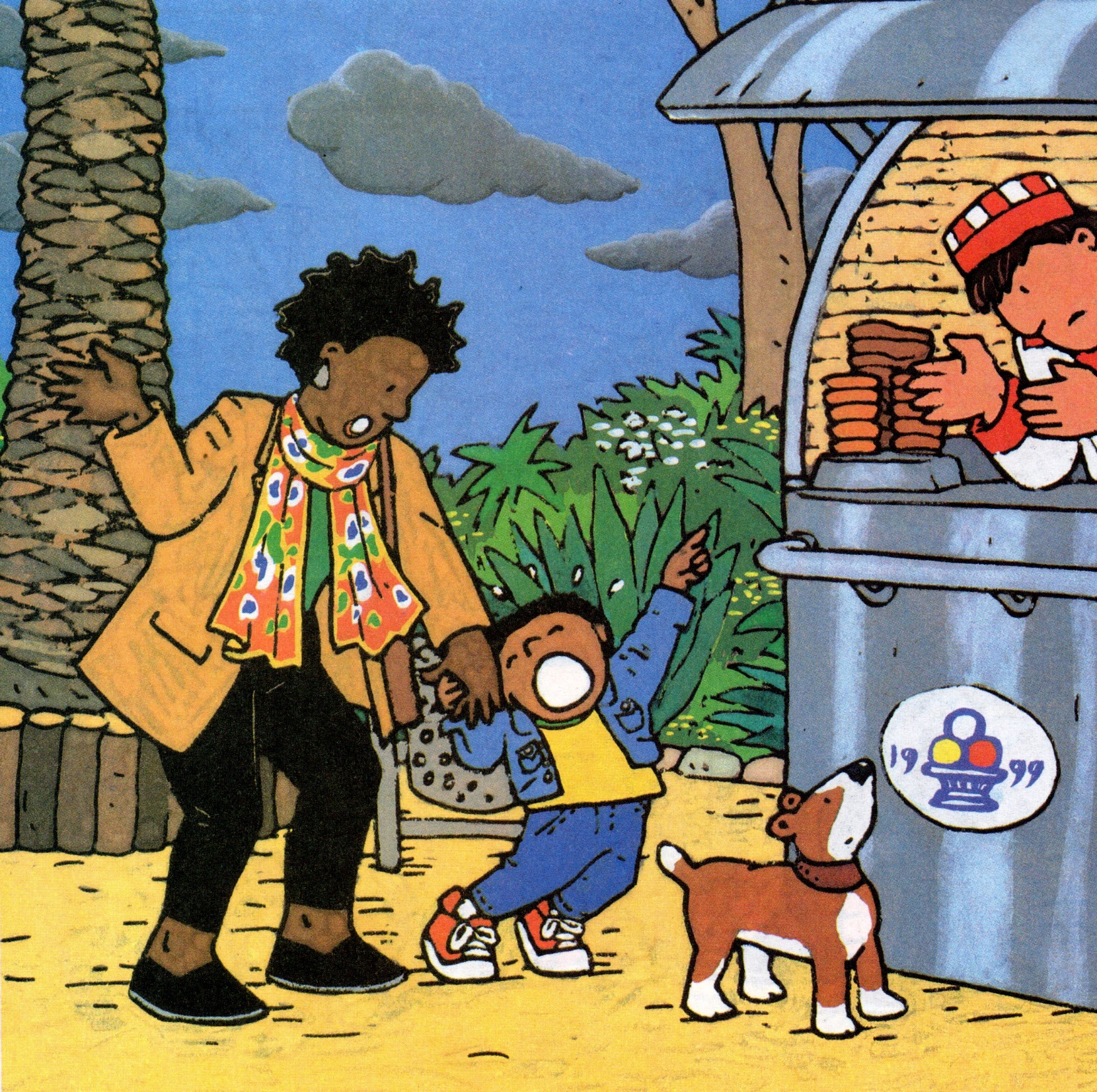 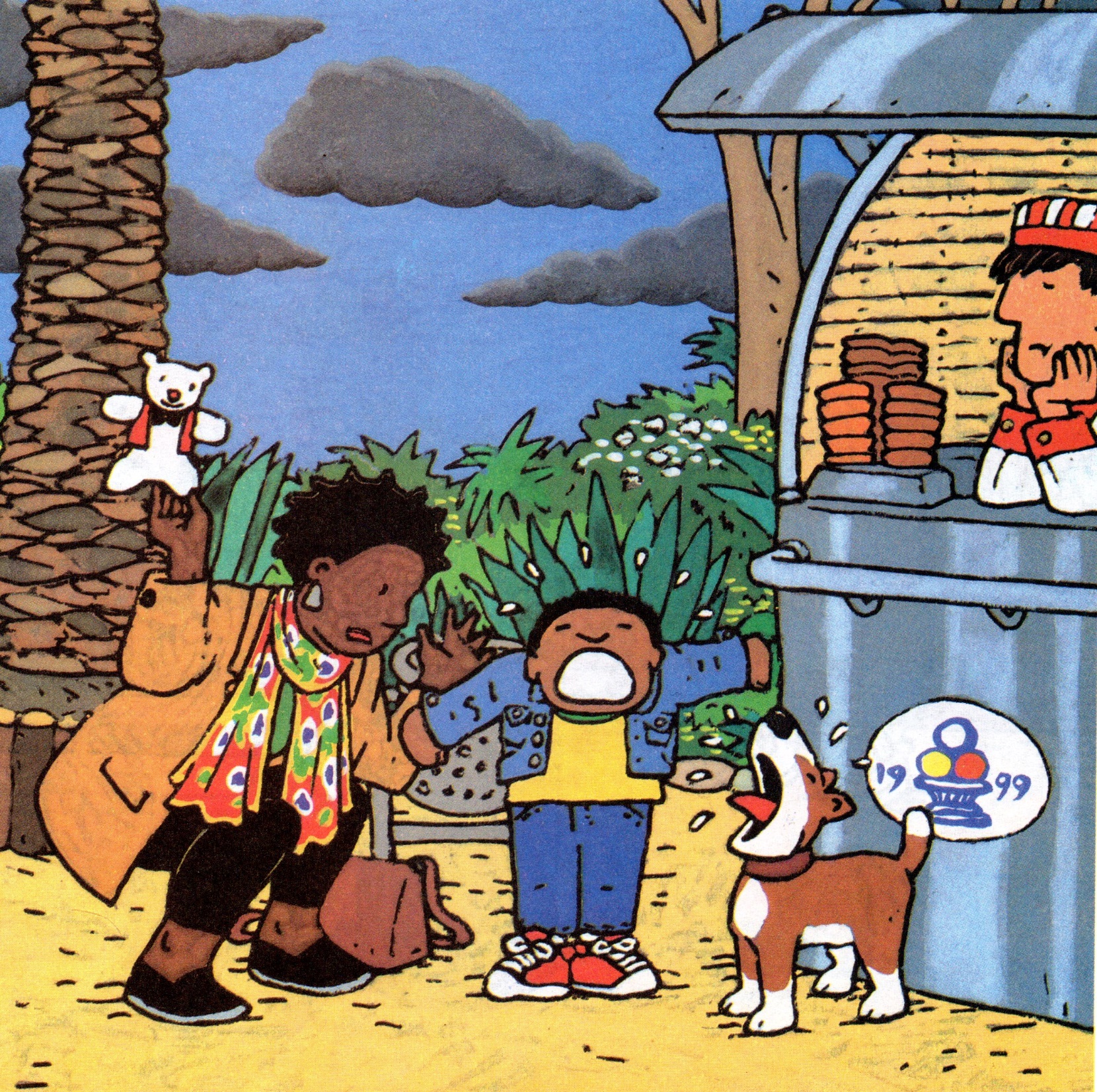 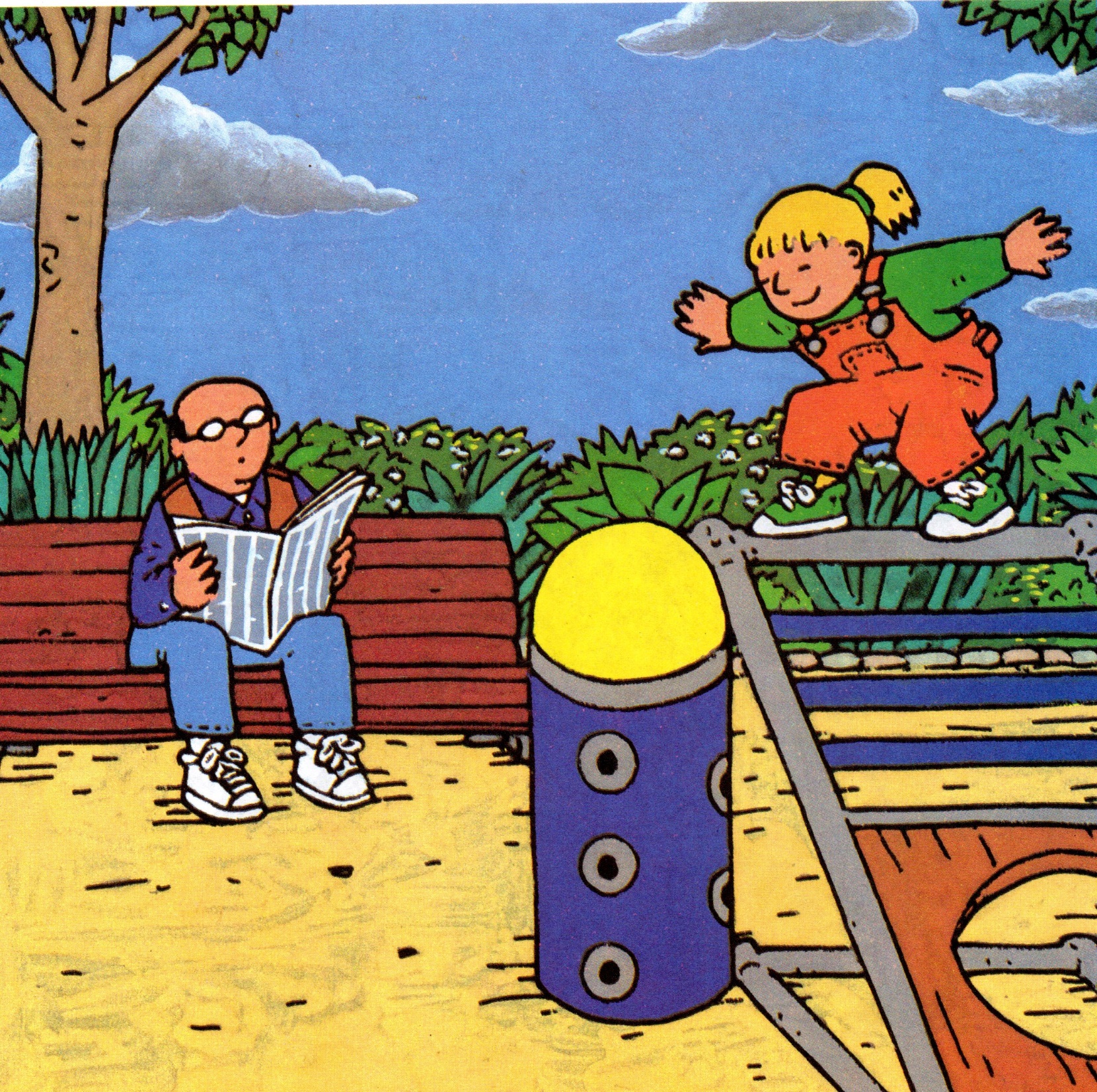 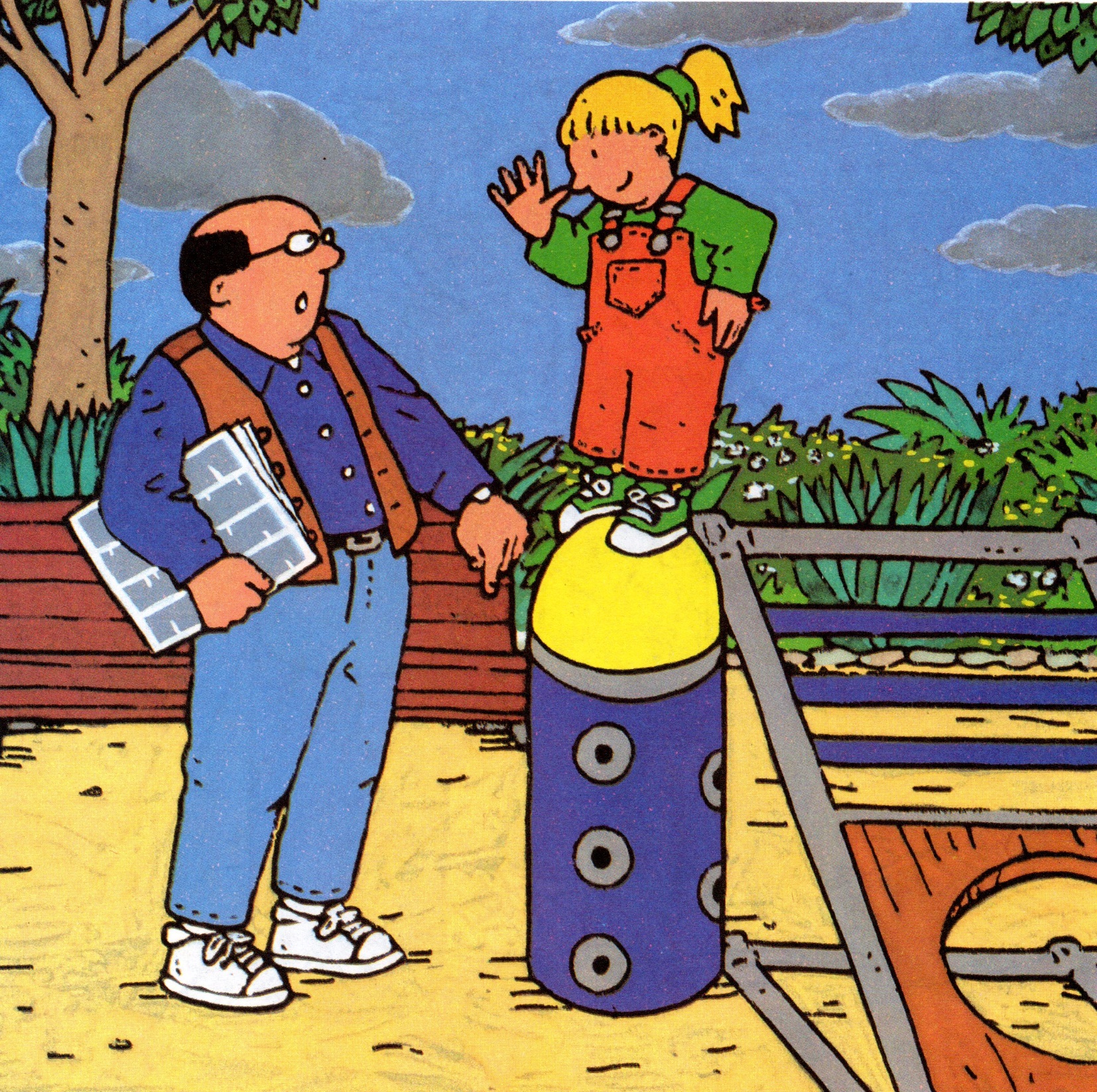 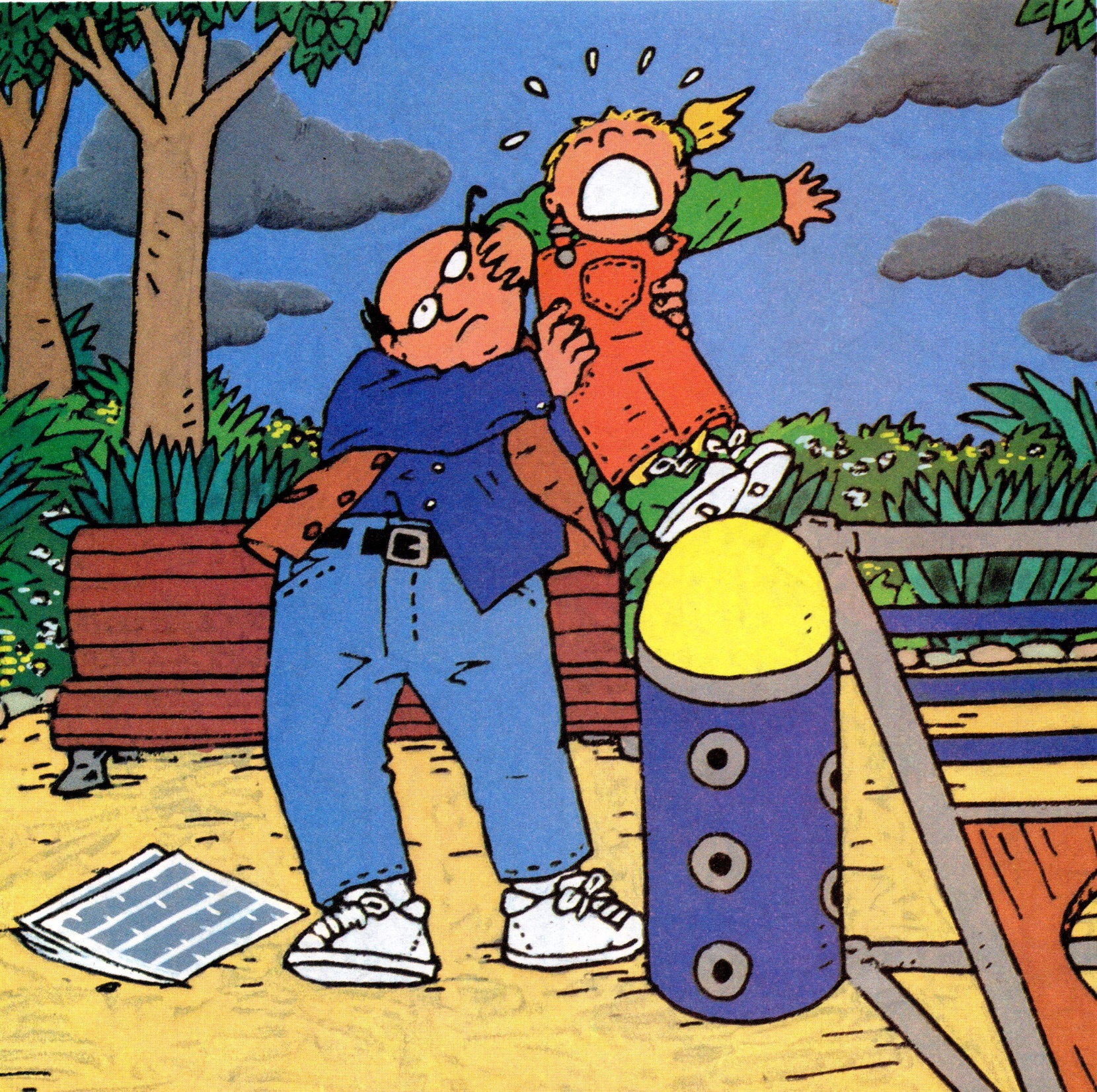 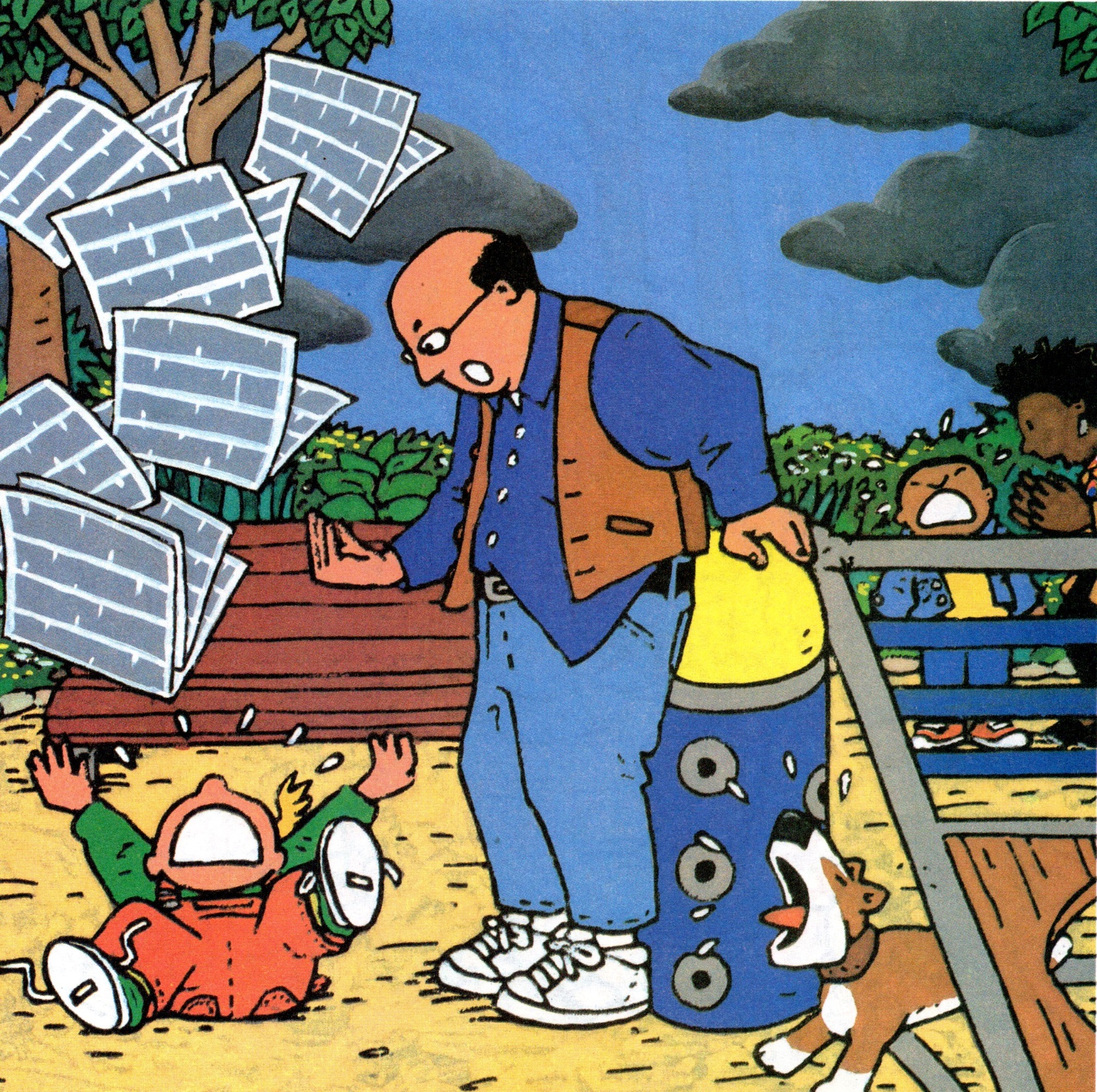 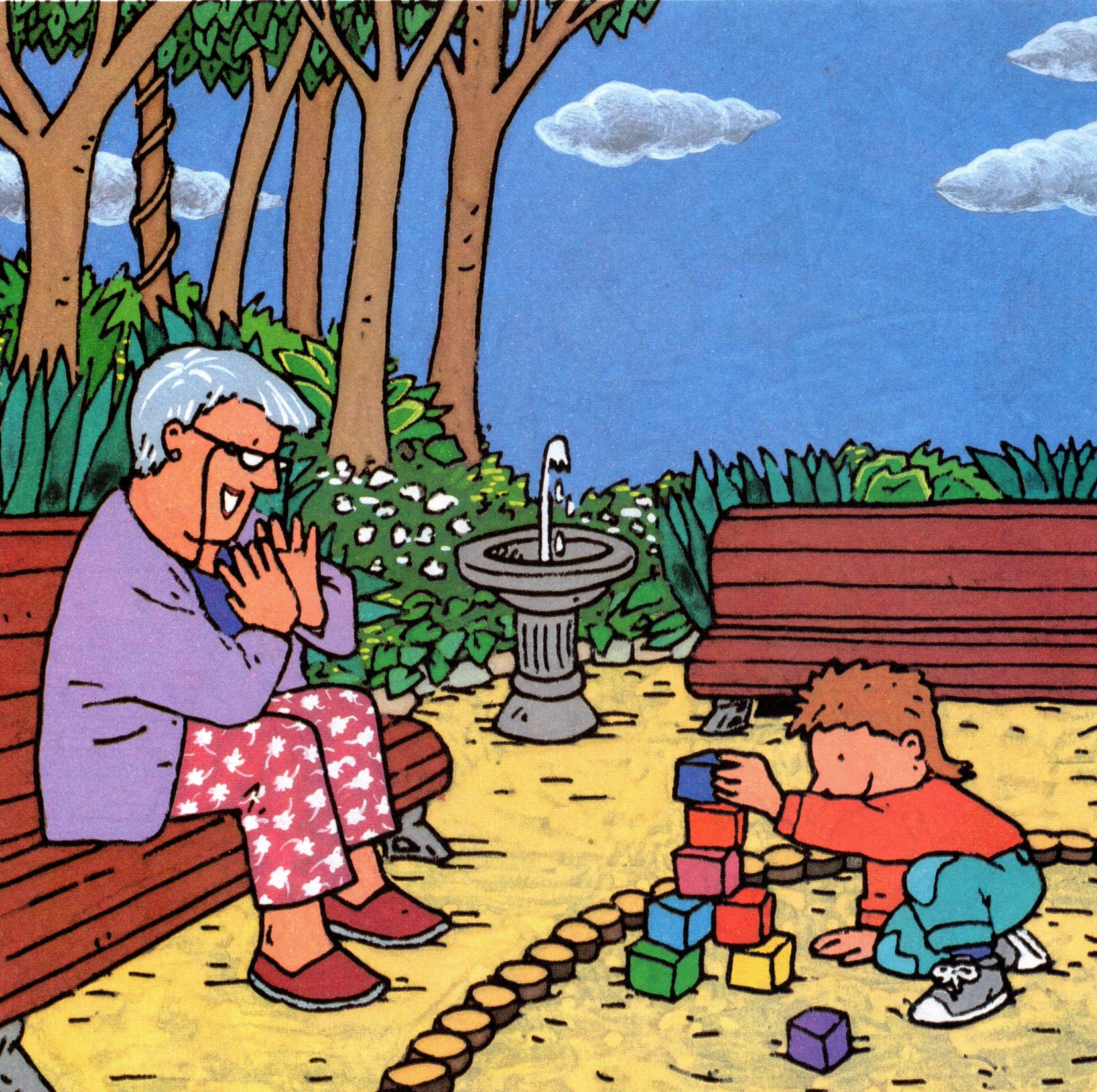 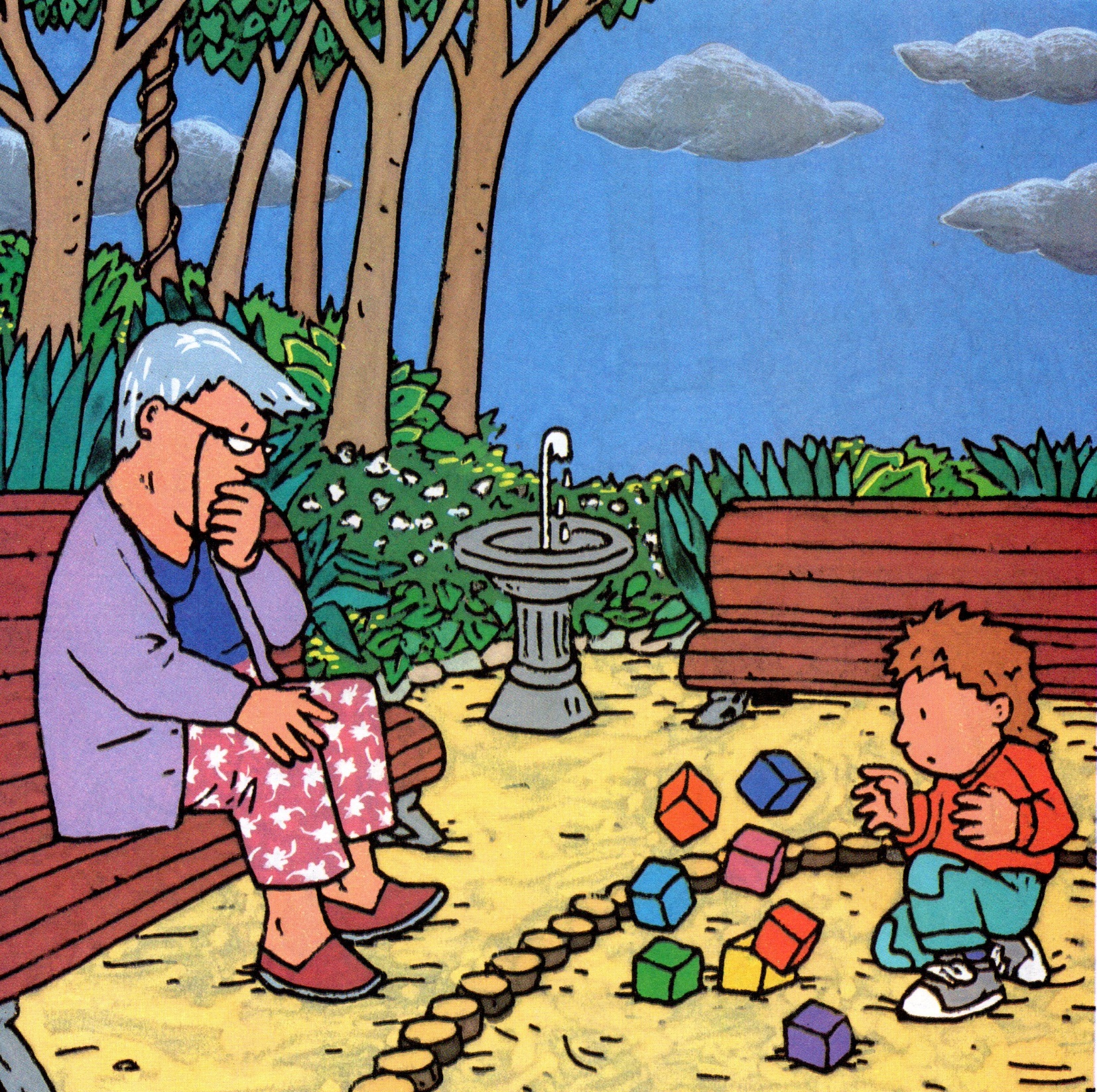 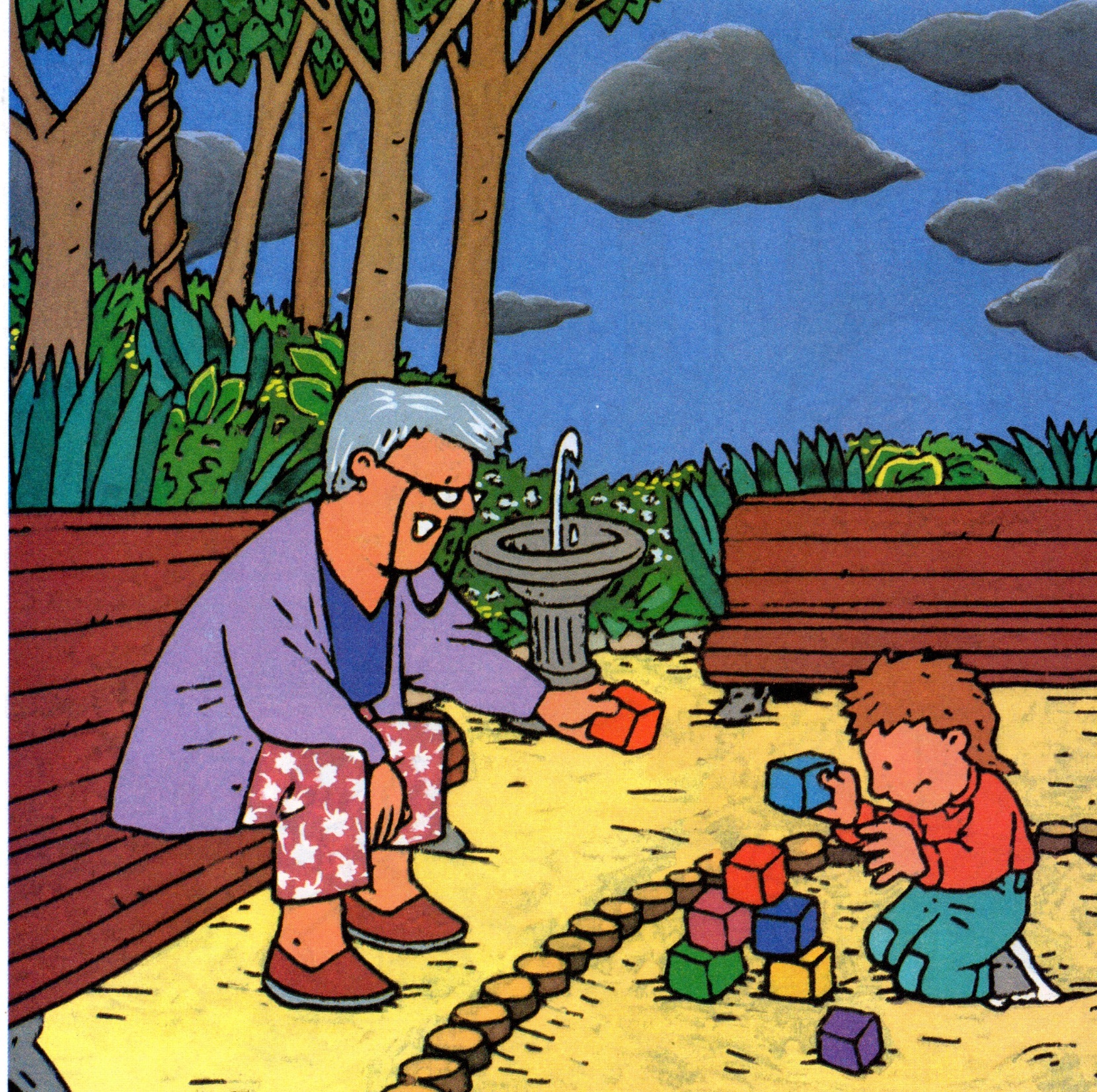 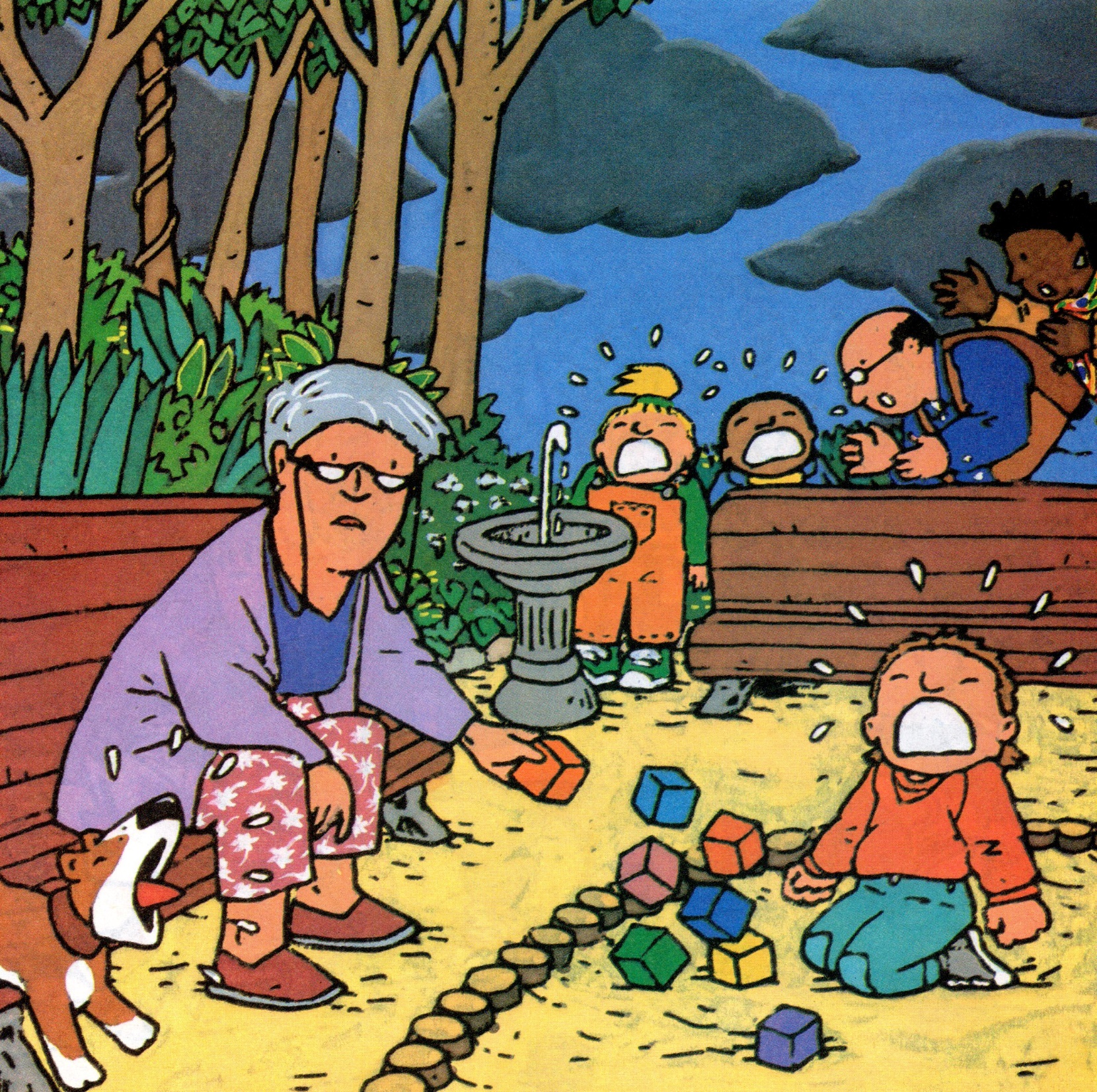 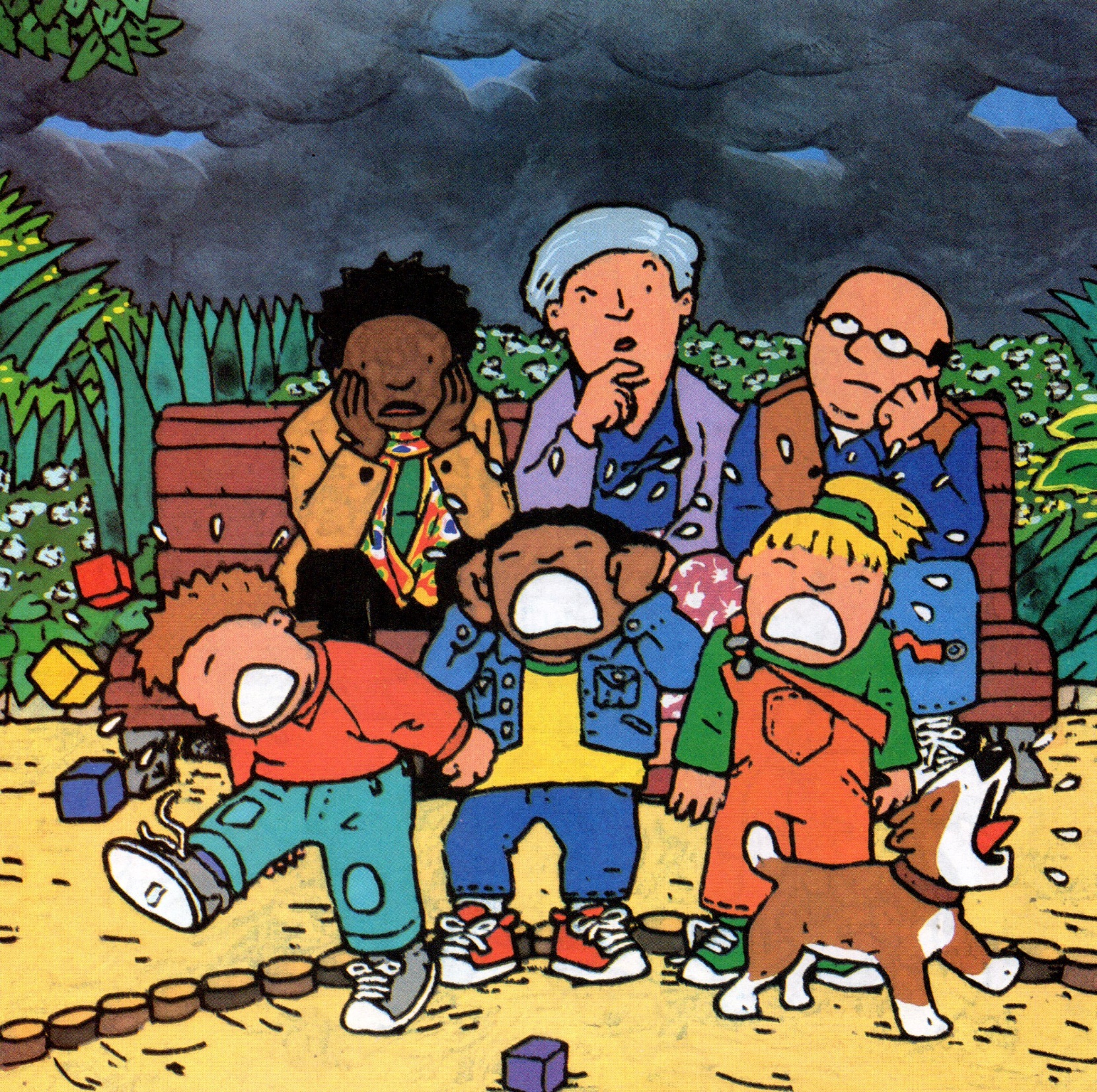 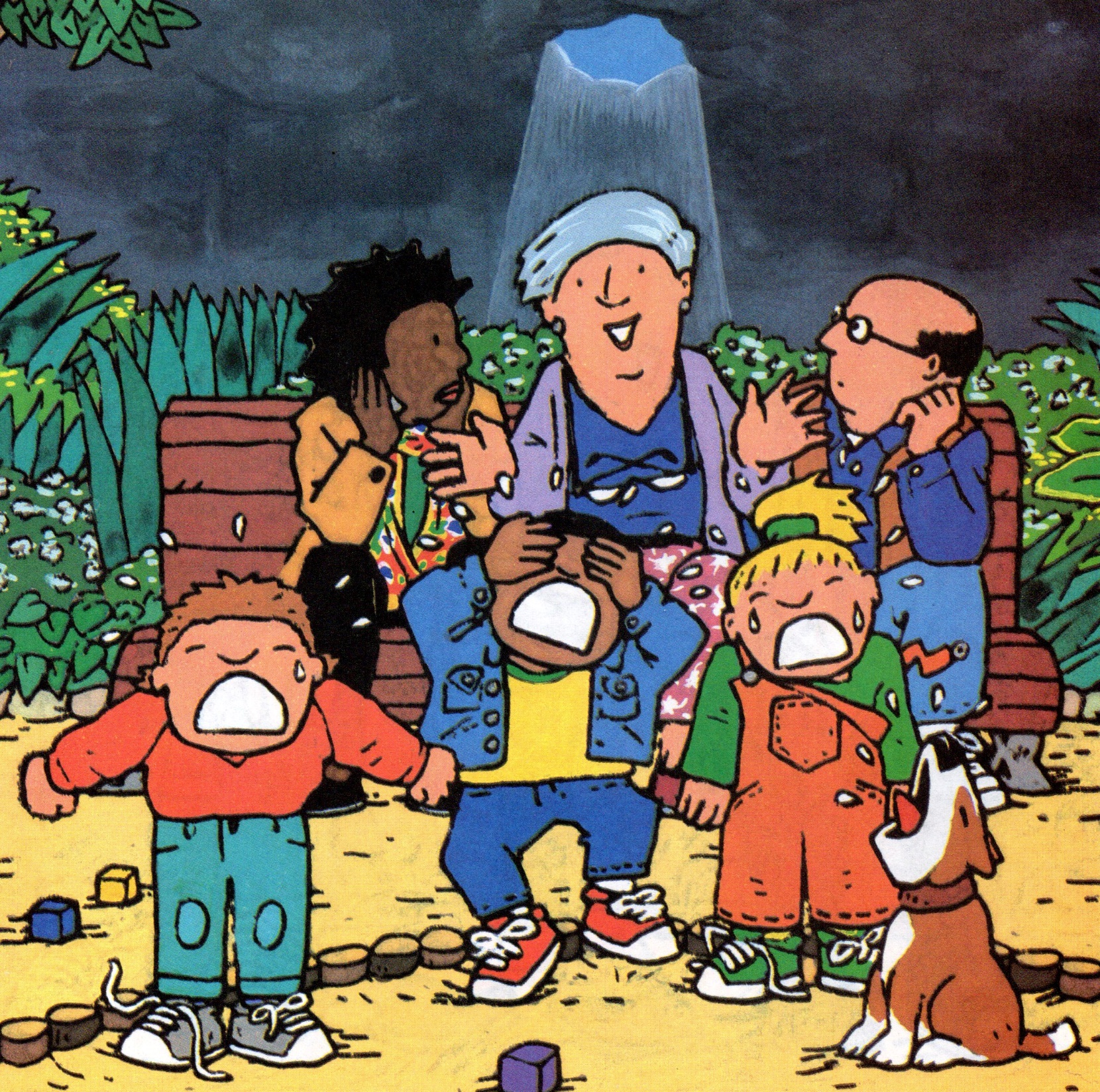 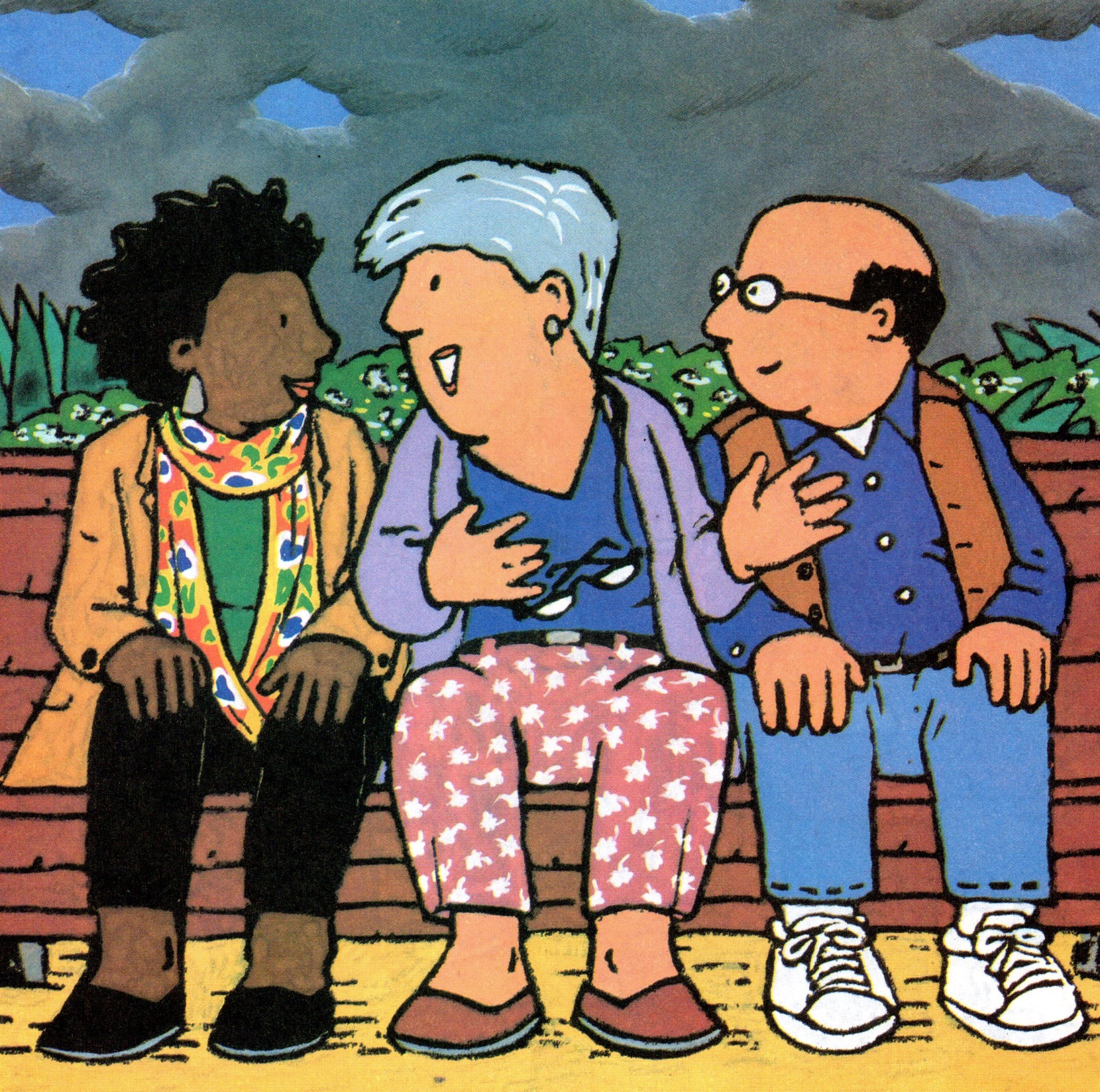 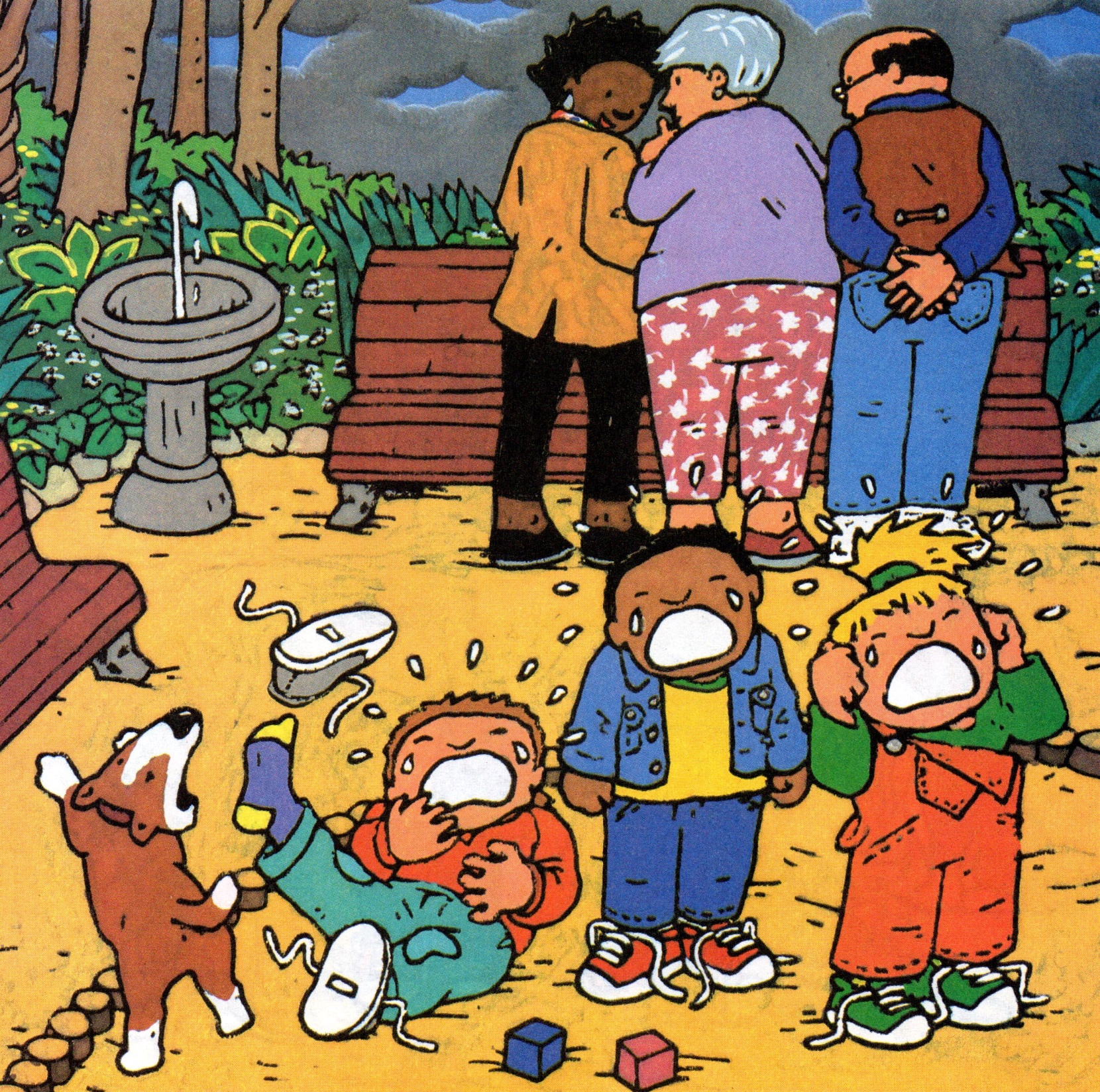 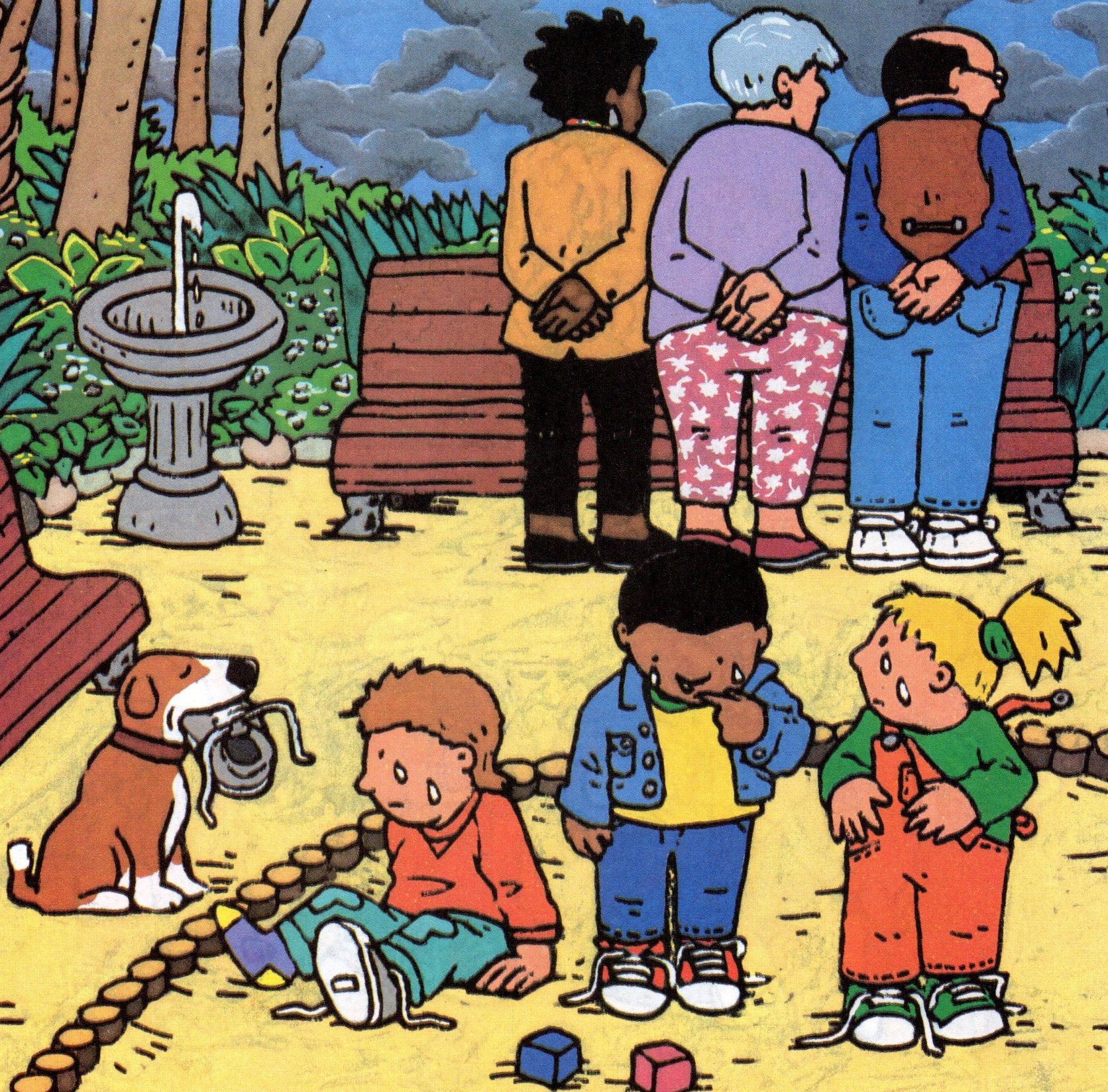 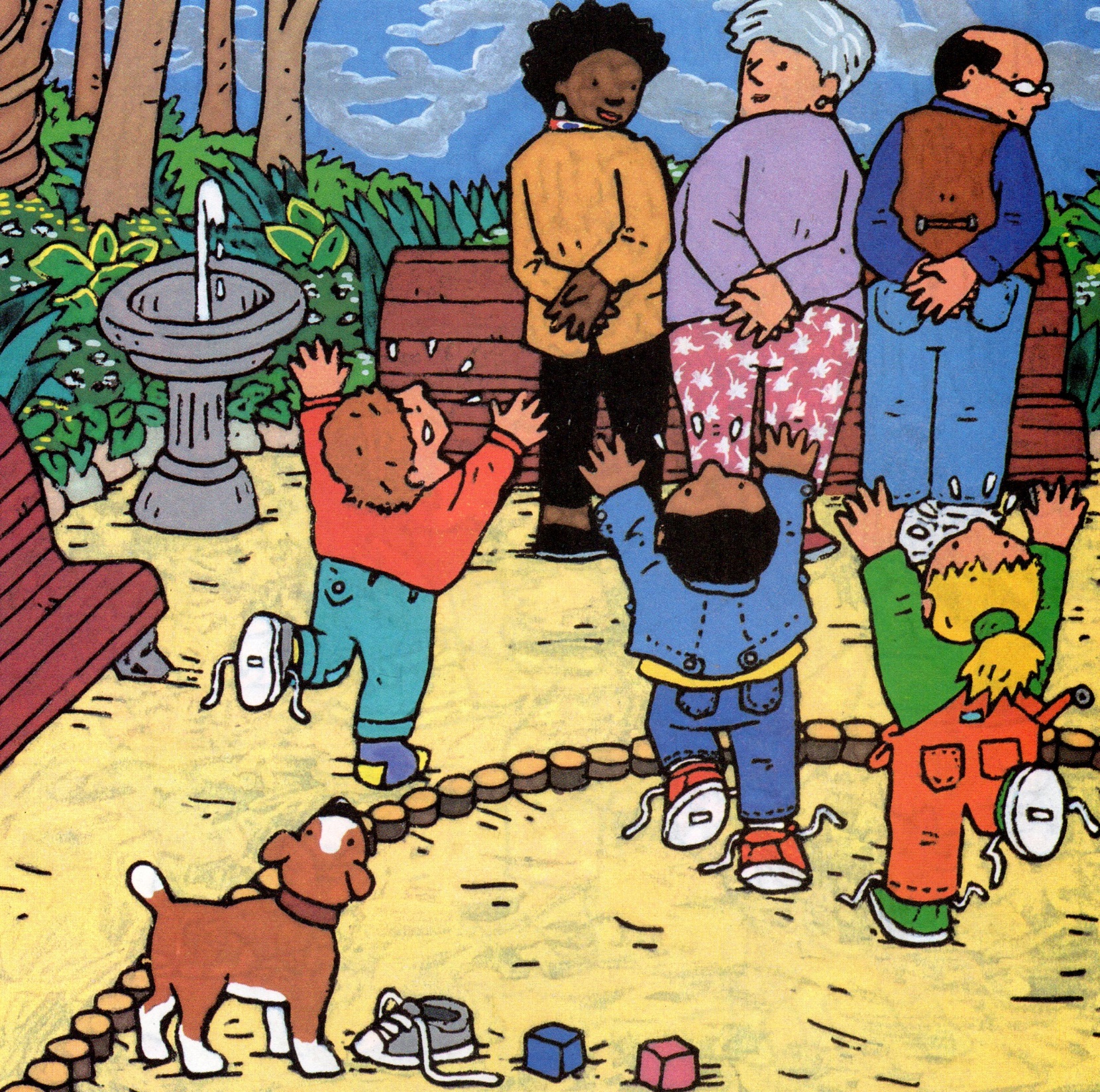 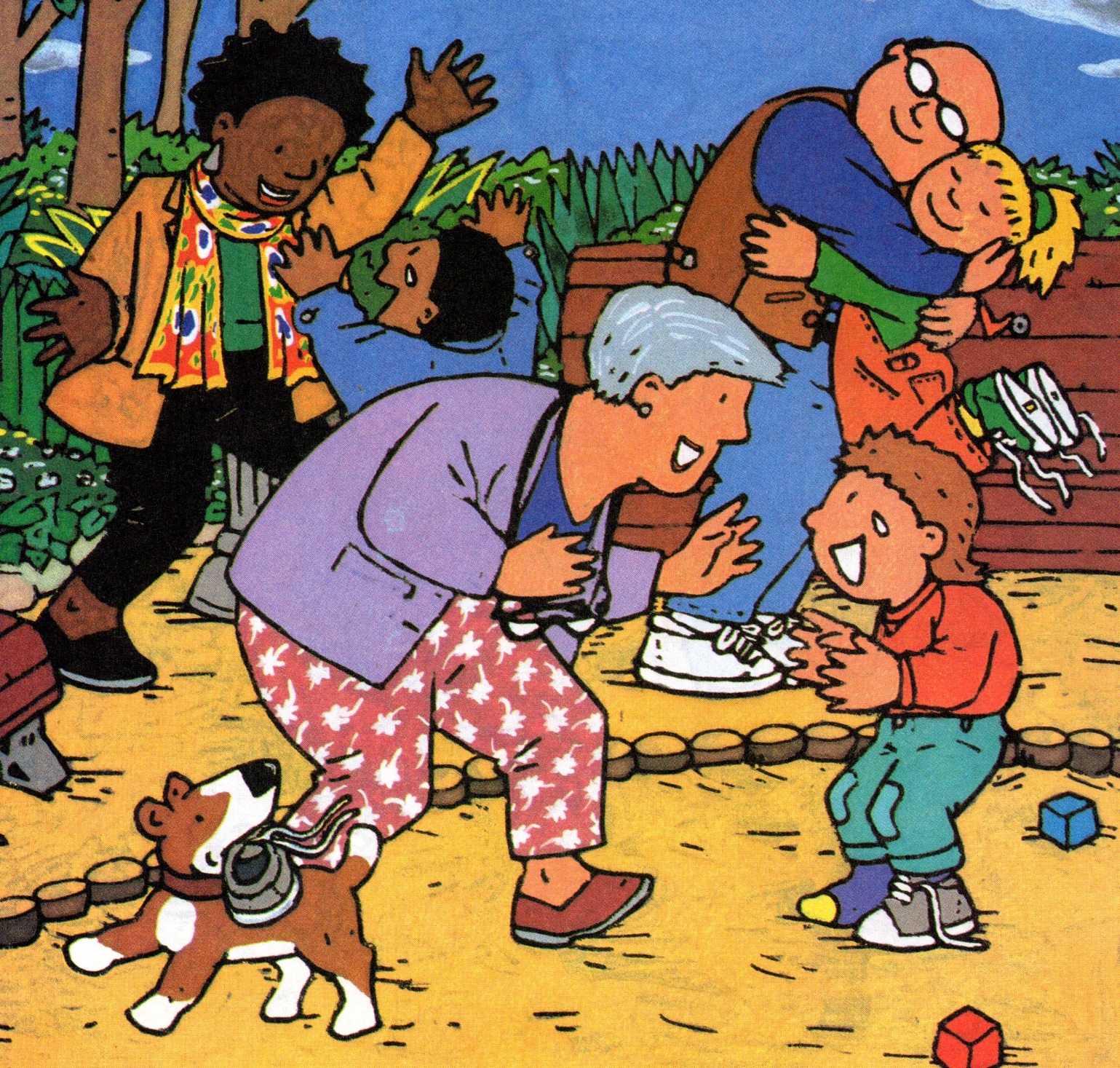 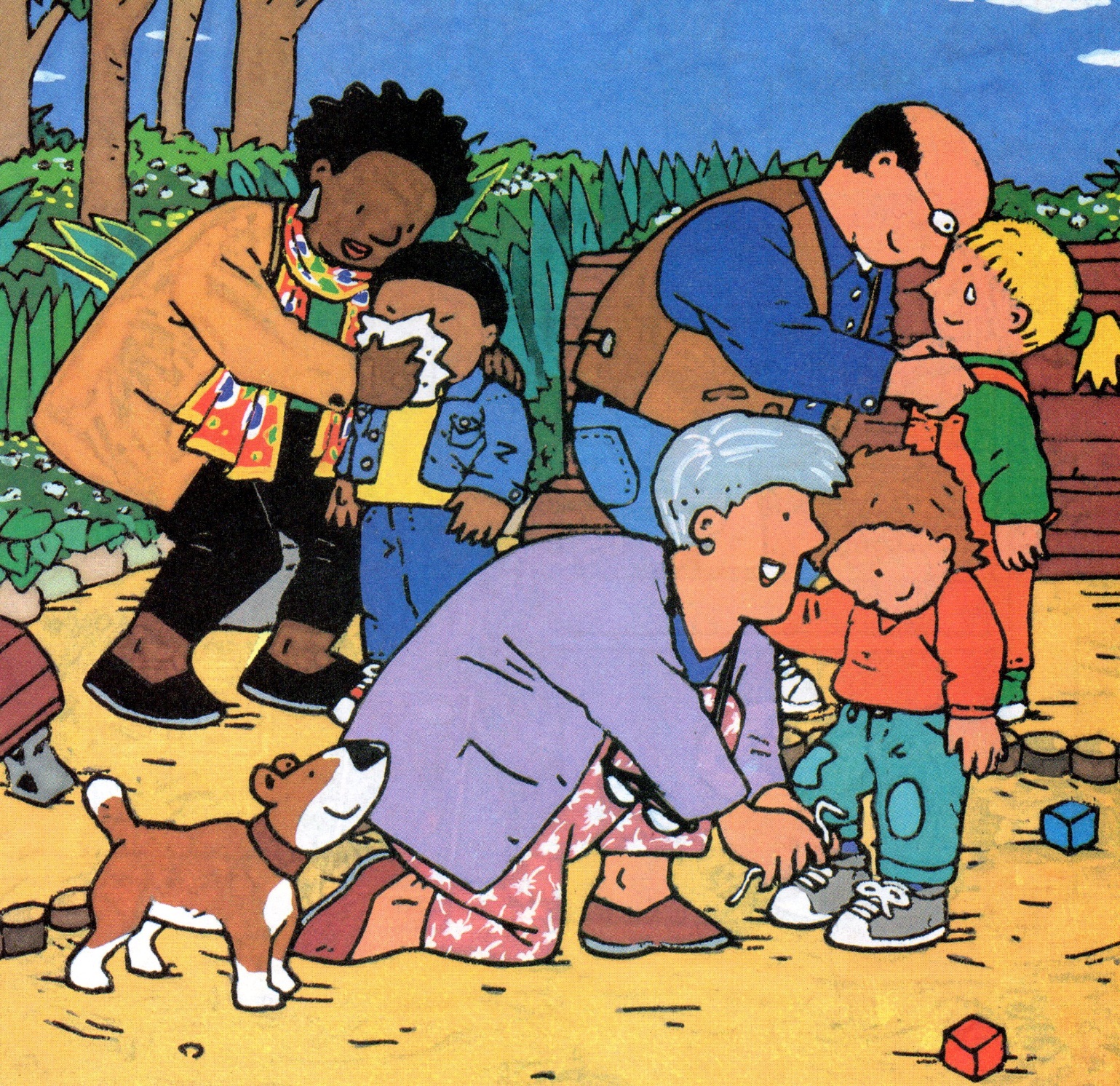 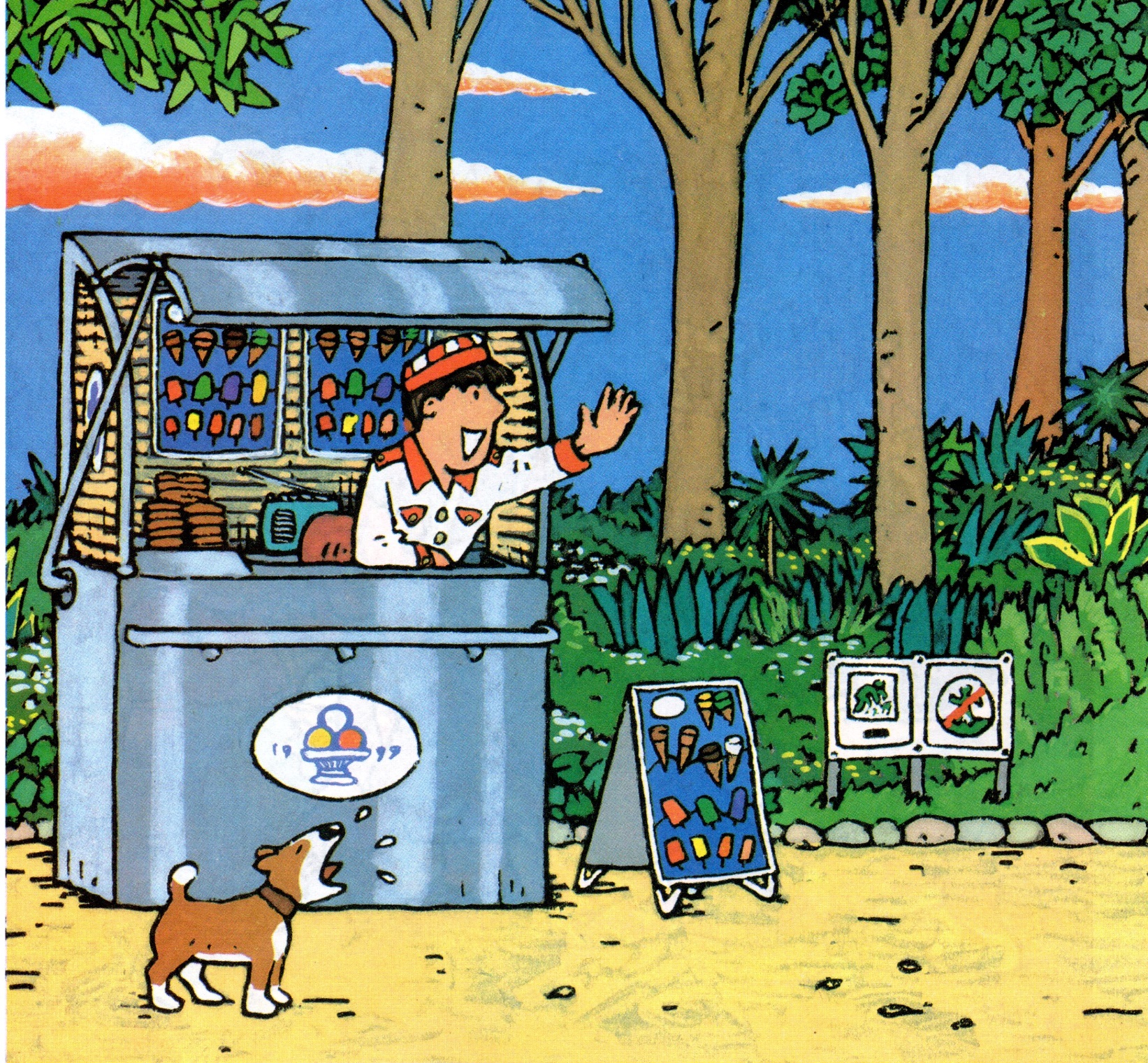 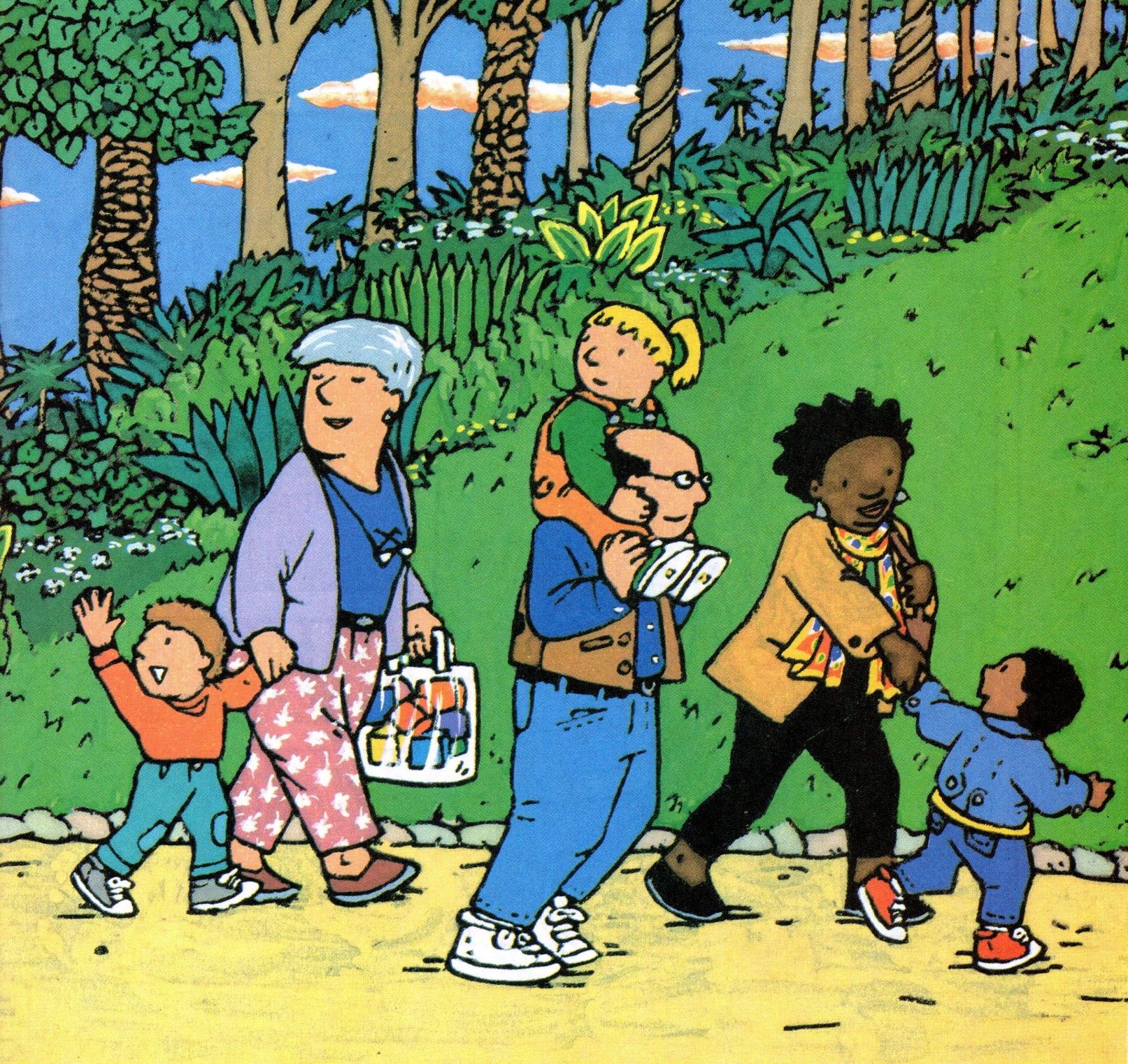 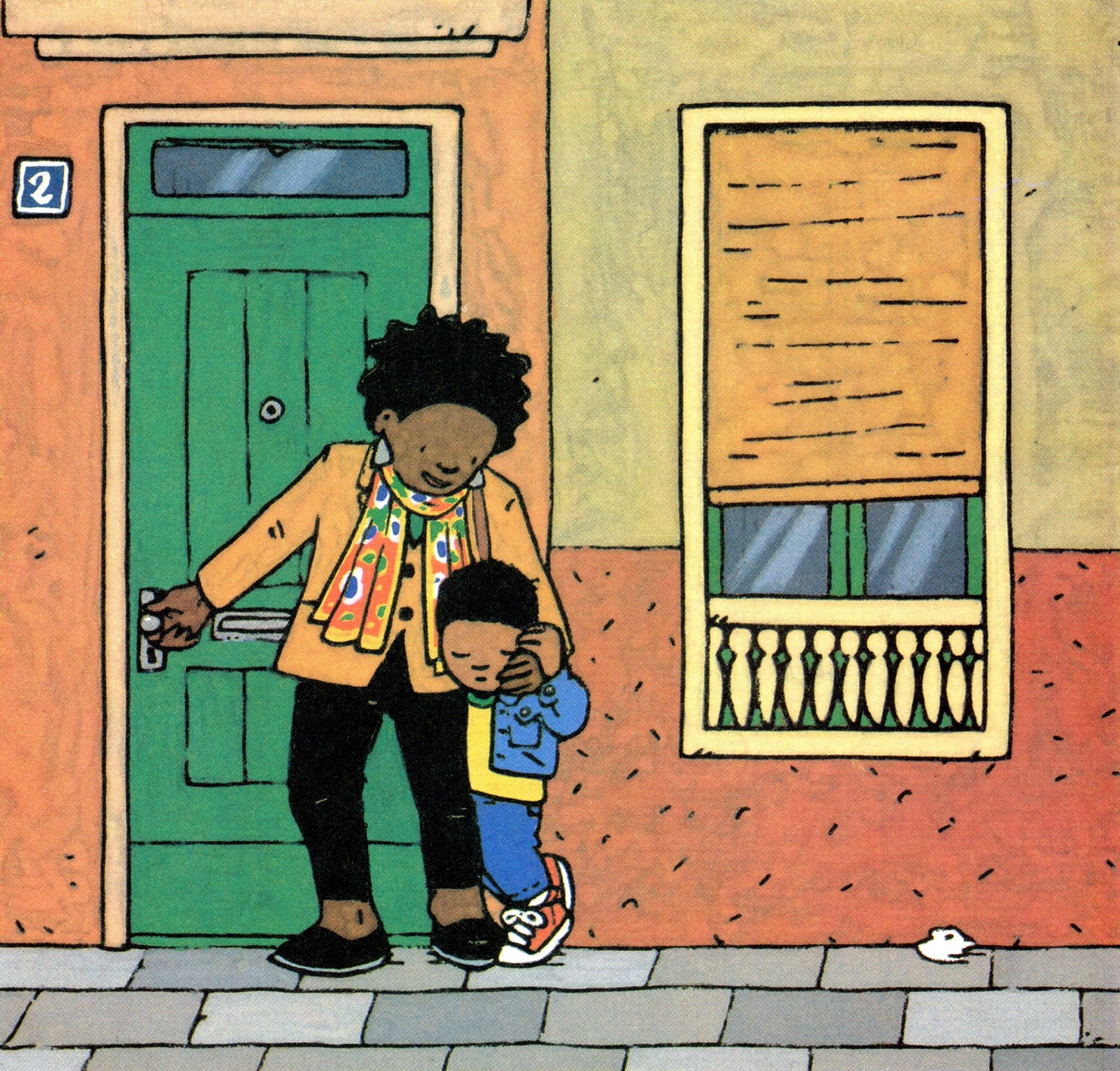 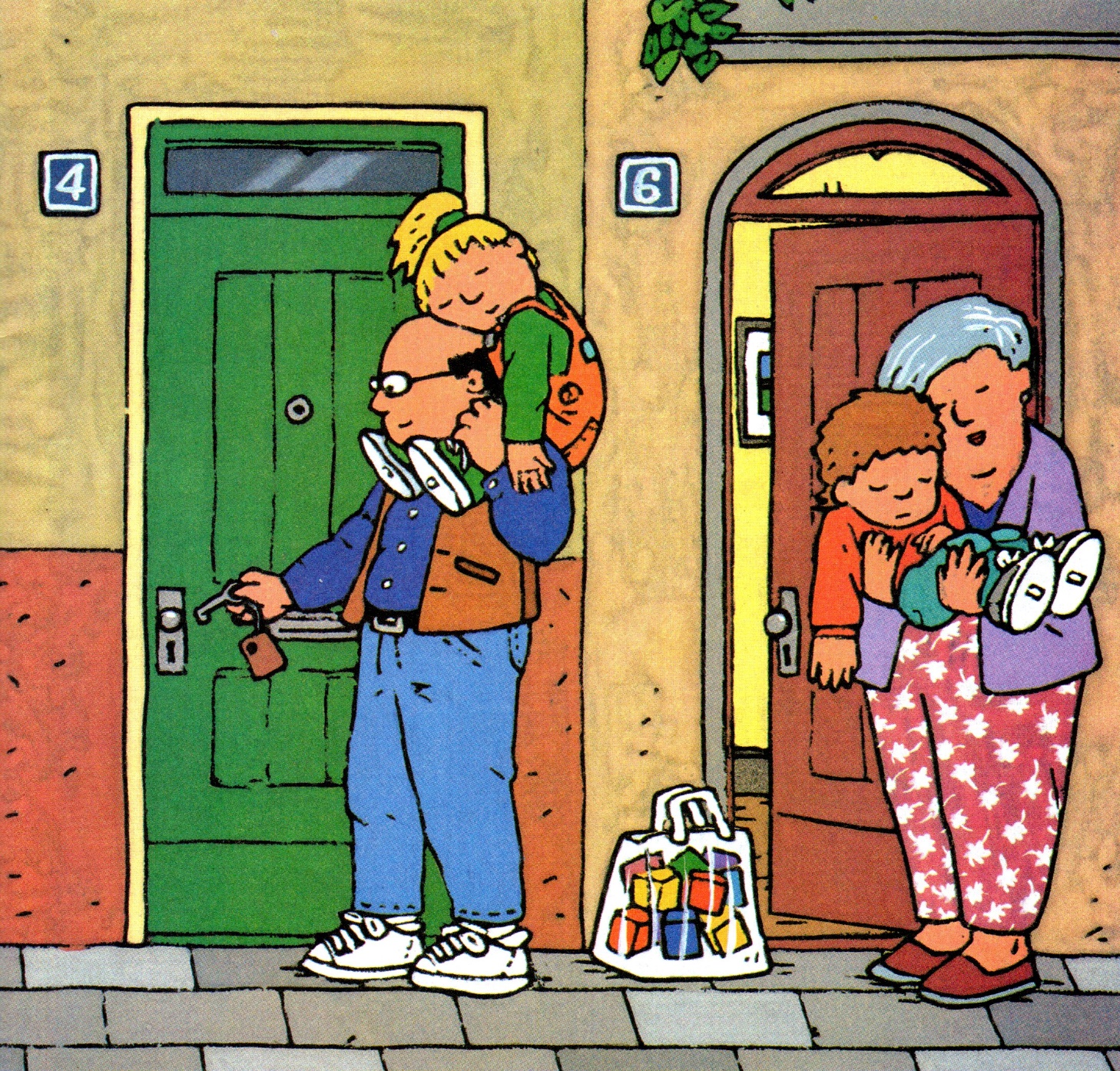 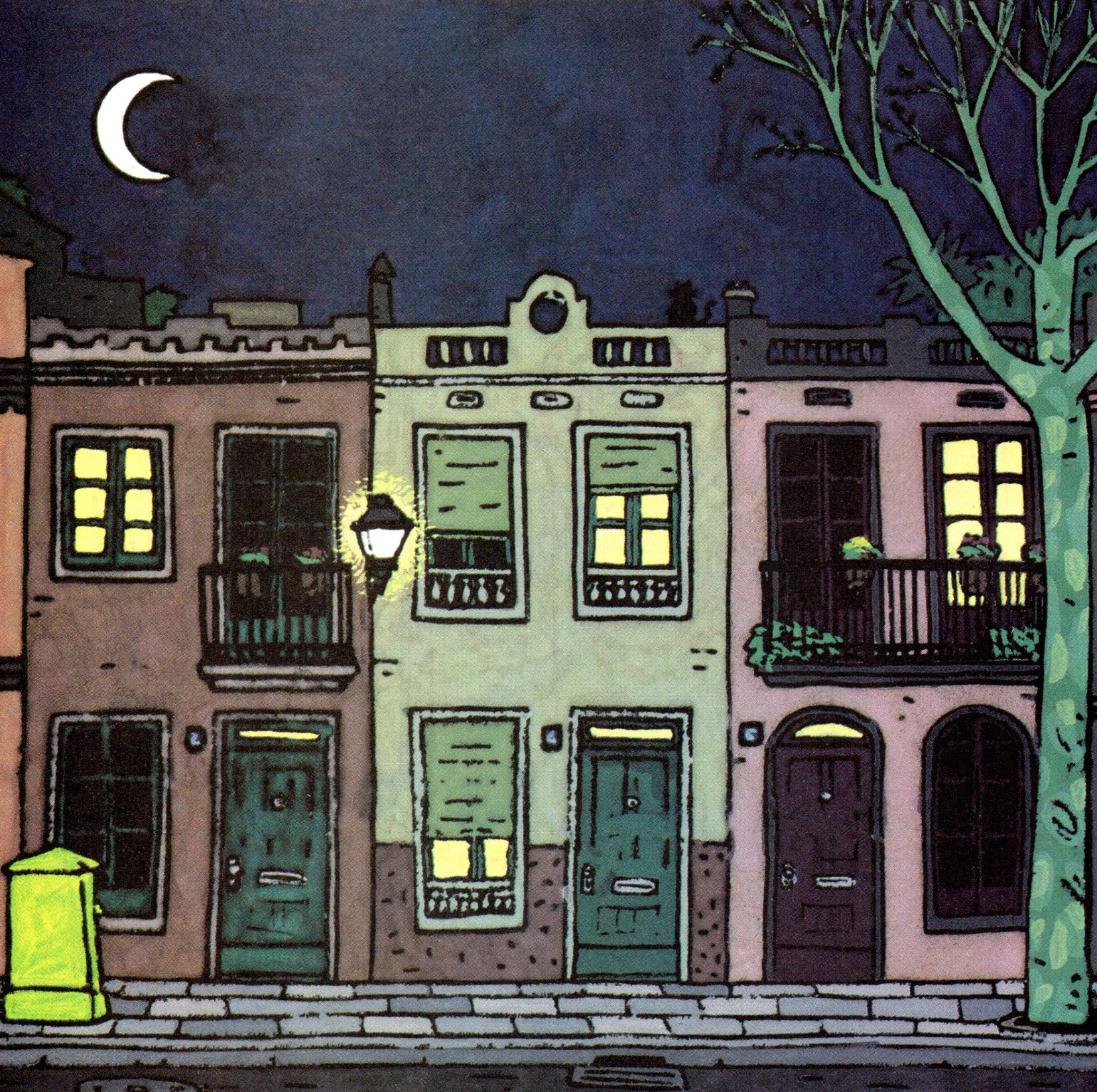 FIN
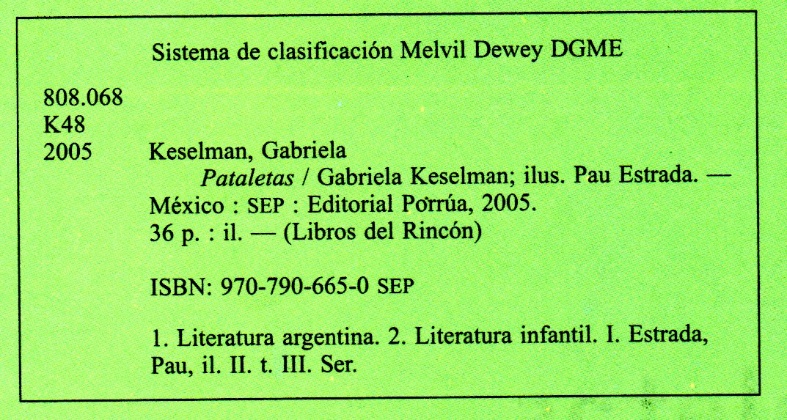 Cortesía de:
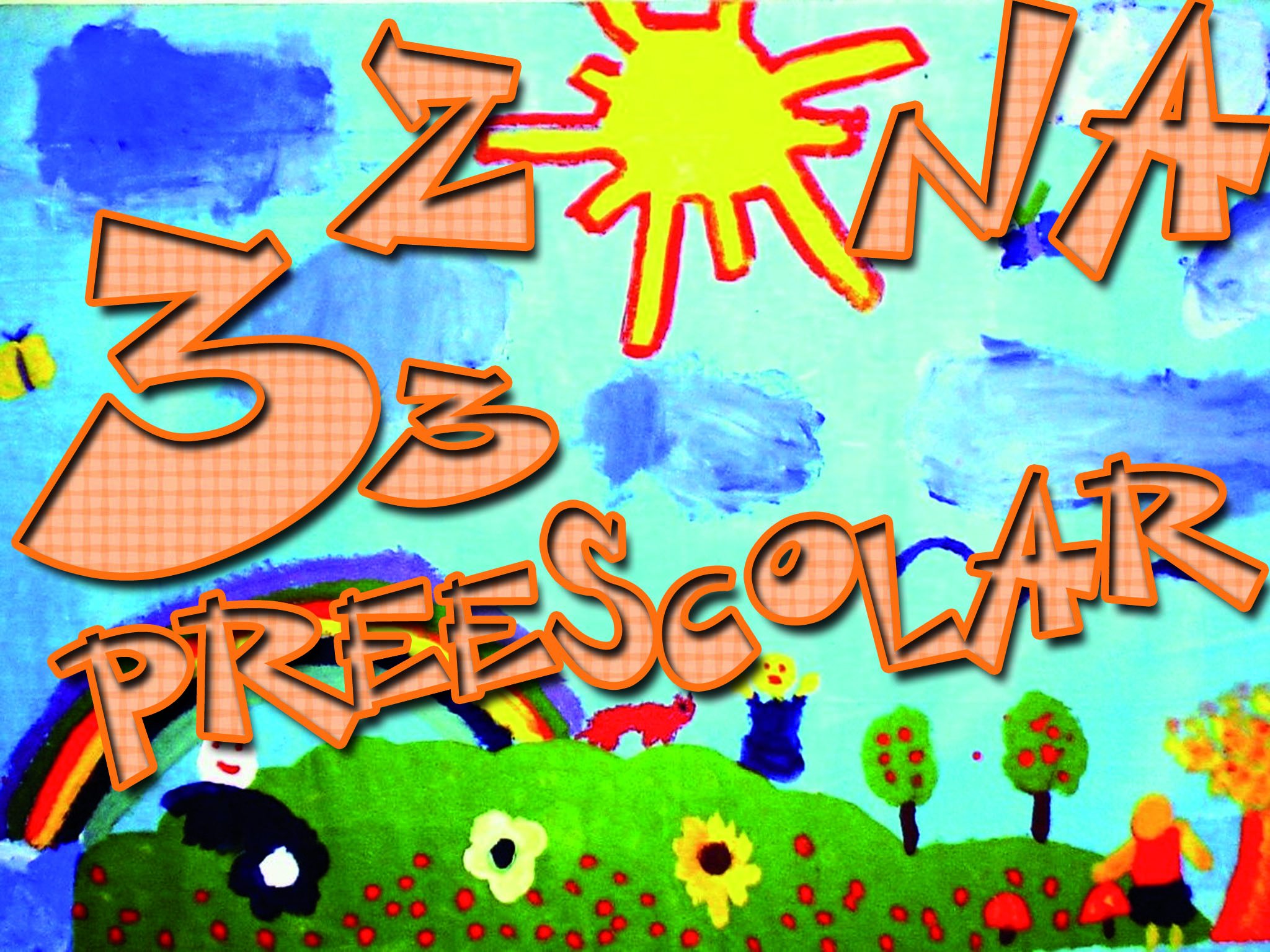